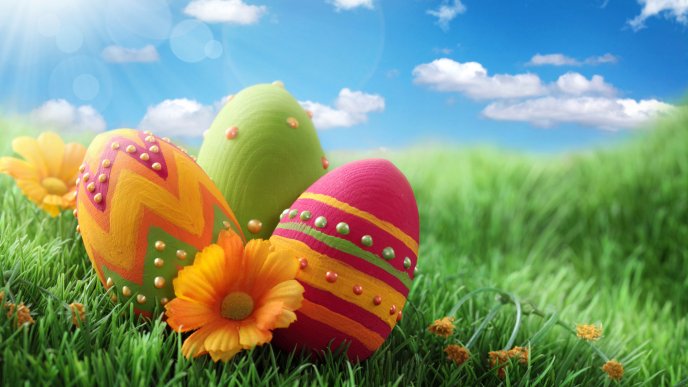 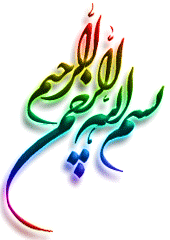 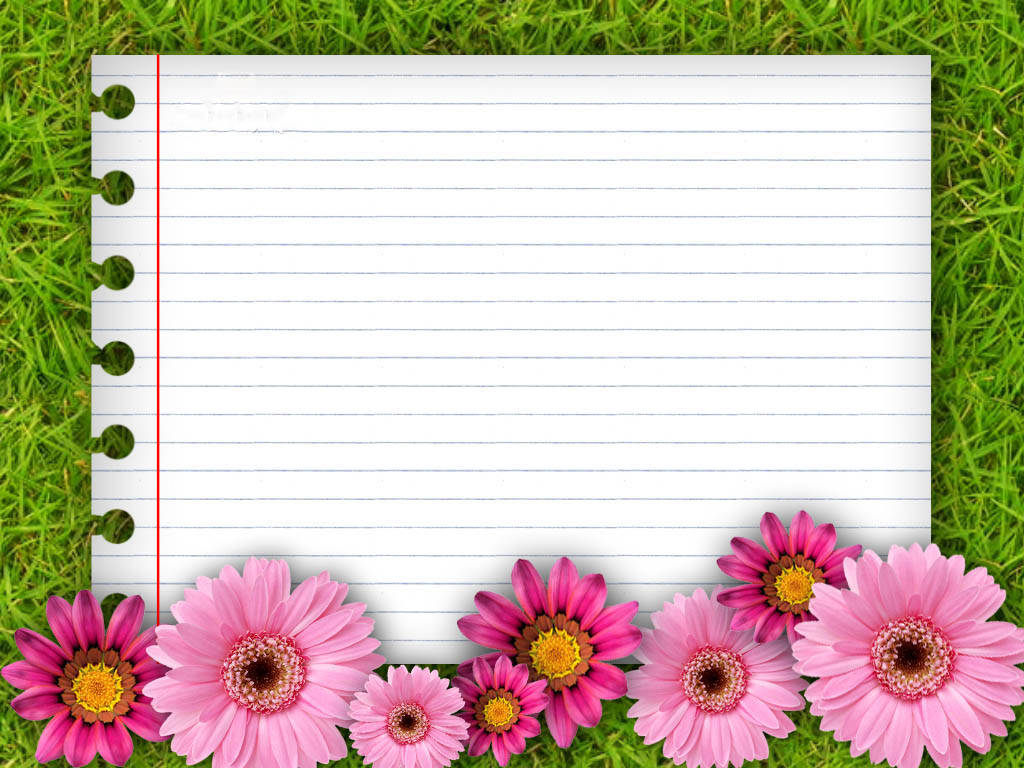 تهیه کننده  : فاطمه سیل سفور
دبیر مطالعات اجتماعی دبیرستان شهید سید آقا
منطقه 15 آموزش و پرورش تهران
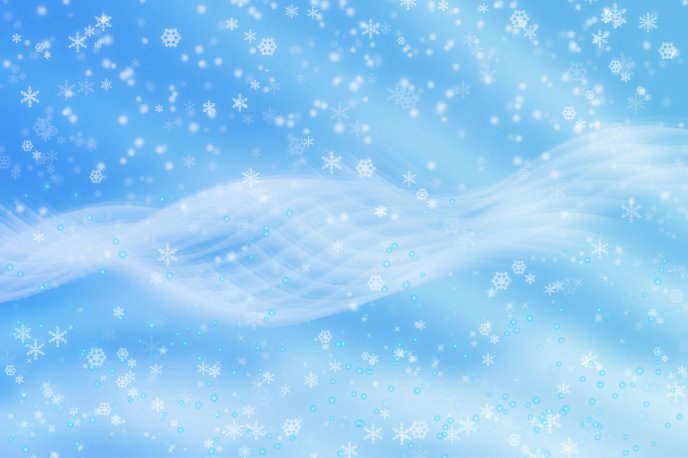 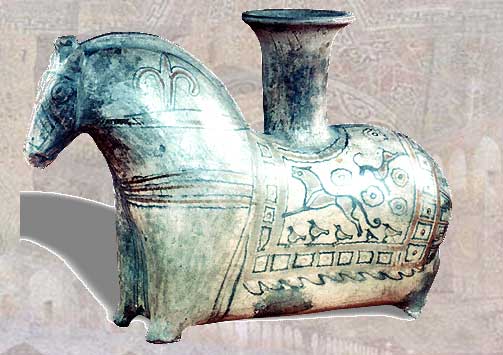 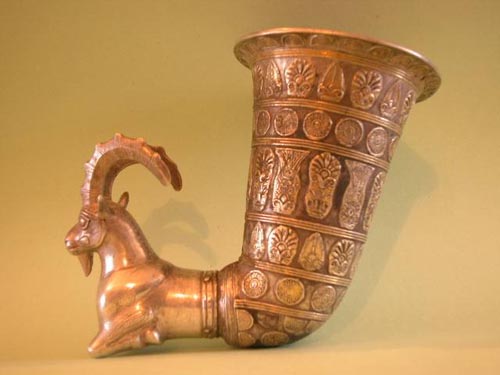 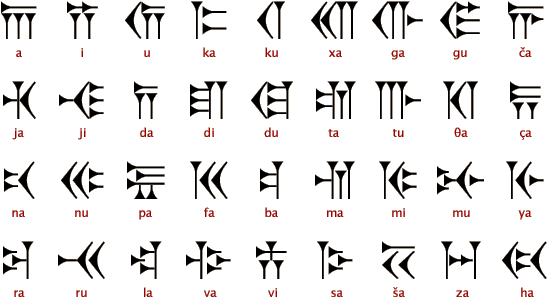 دانش و هنر در ایران باستان
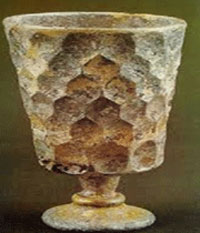 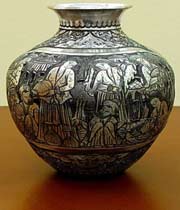 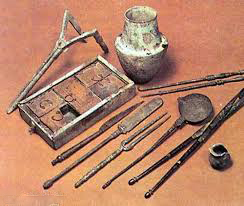 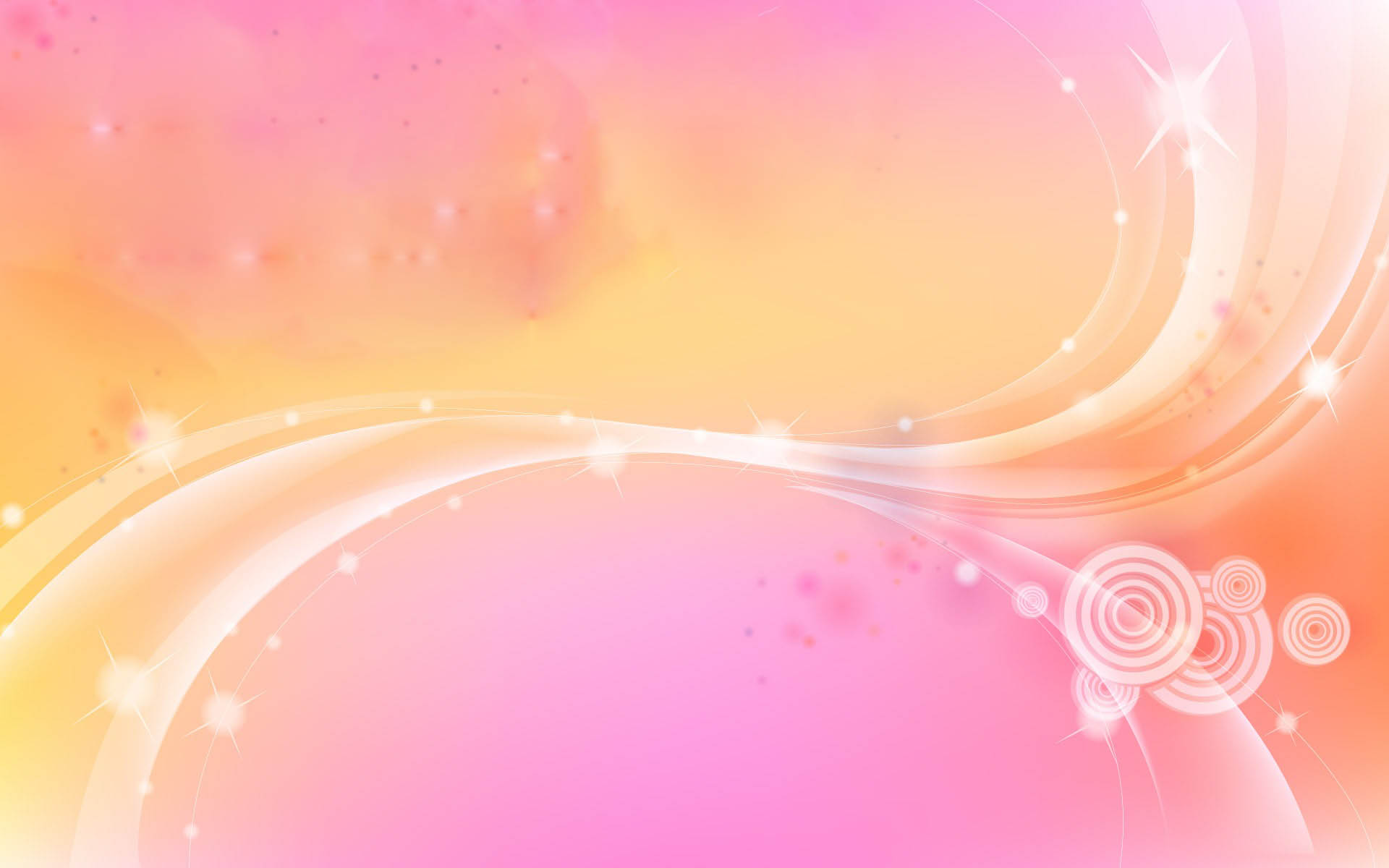 زبان
دوره اسلامی به بعد
فارسی دَری
اشکانیان، ساسانیان
فارسی میانه (پهلوی)
هخامنشیان
پارسی باستان
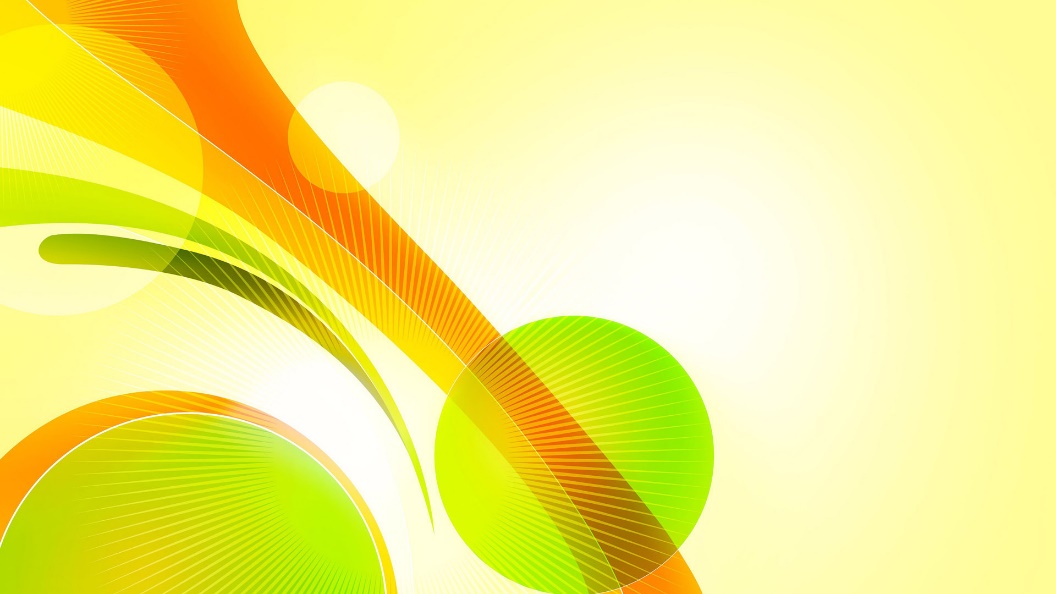 خط
قبل از مهاجرت آریایی ها تمدن های باستانی ایران همچون ایلام، صاحب خط بوده اند.
هخامنشیان خط میخی را از اقوام بین النهرین اقتباس کردند
زبان پارسی
کتیبه های به جامانده از هخامنشیان در بیستون و تخت جمشید
خط میخی
در دوره اشکانیان و ساسانیان خط پهلوی رایج بود. که از خط آرامی اقتباس شده بود.
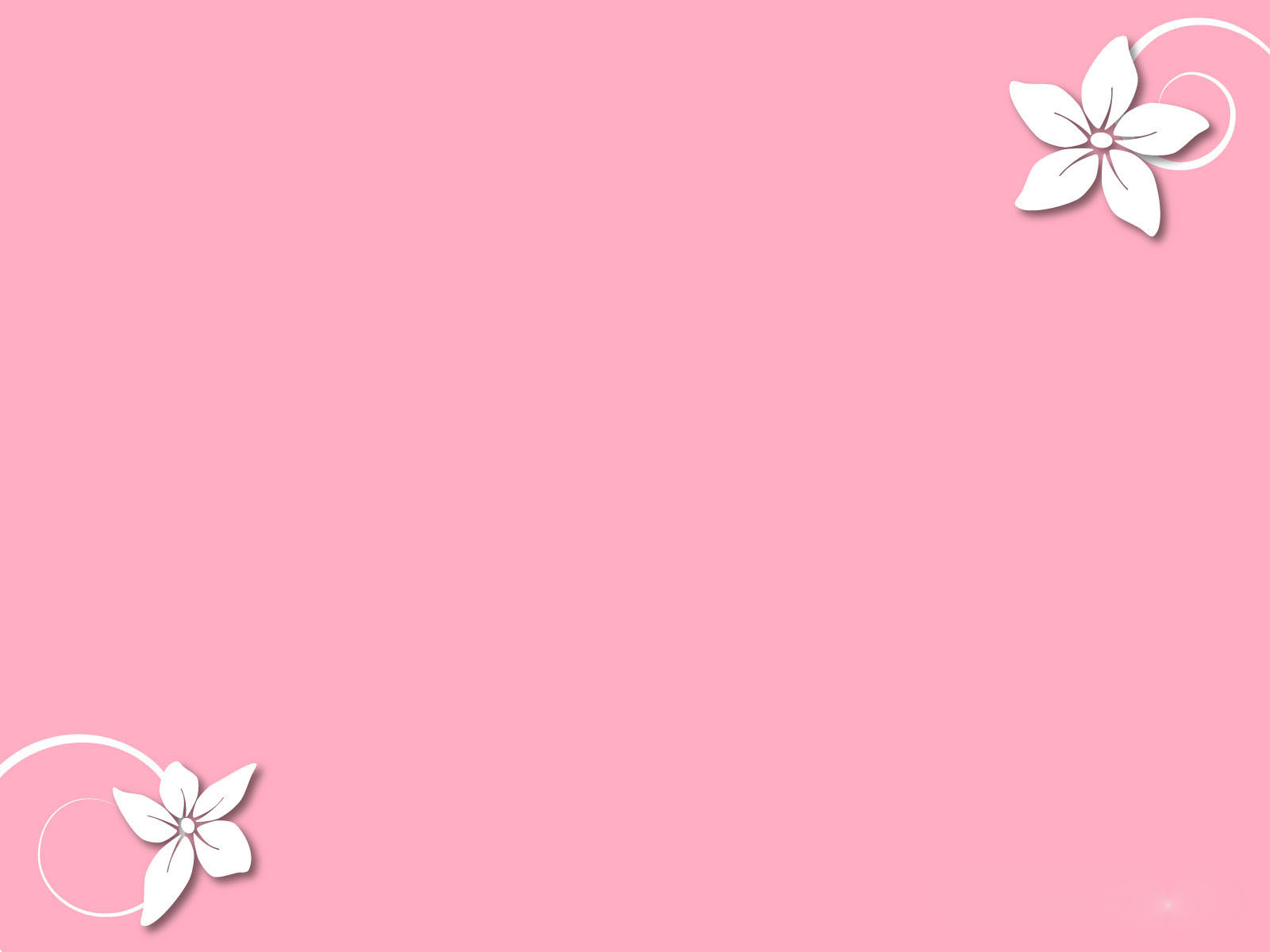 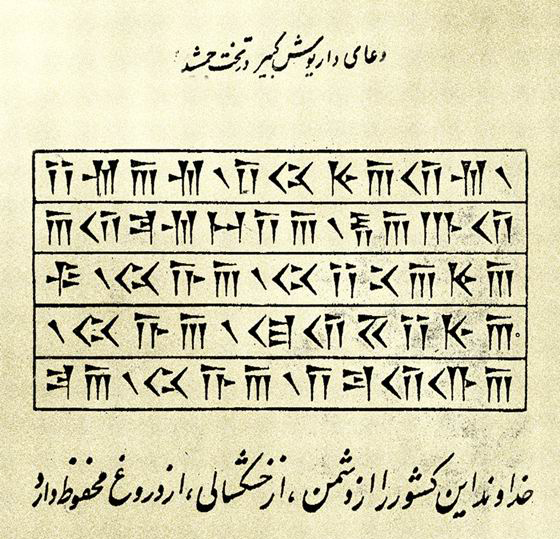 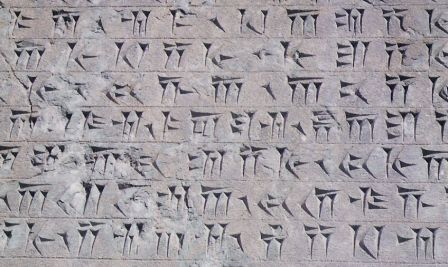 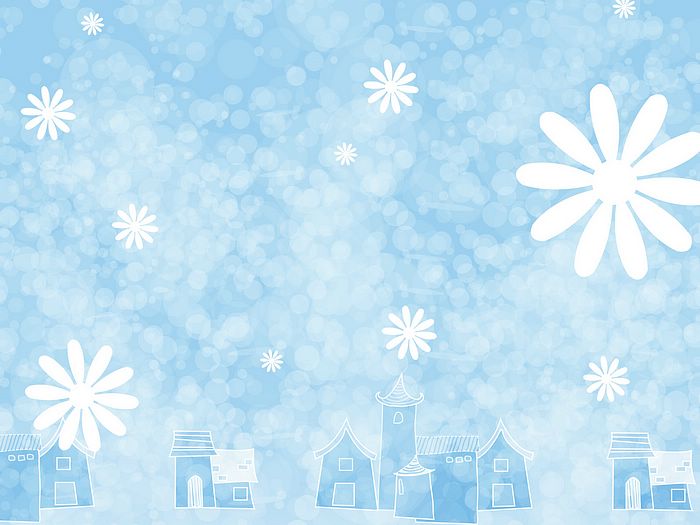 خط پهلوی دوره اشکانی و ساسانی
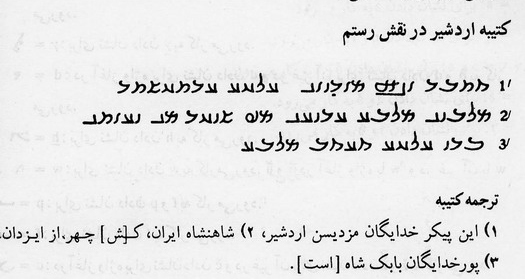 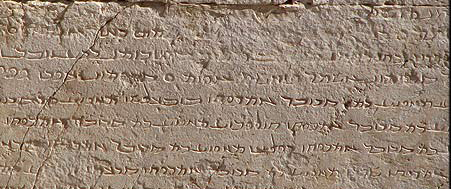 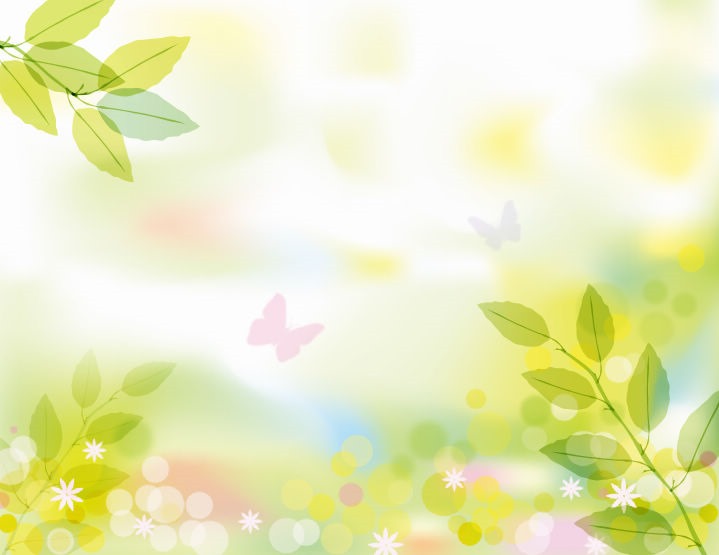 دانش
ساختن بناهای عظیم، سدها، پل ها، ابزارها، وسایل مختلف زندگی به دست ایرانیان
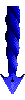 آشنایی با علومی همچون ریاضی، هندسه، زمین شناسی و ...
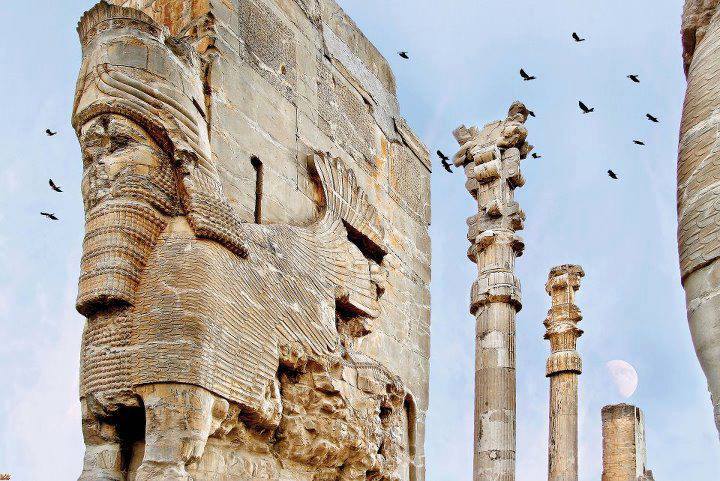 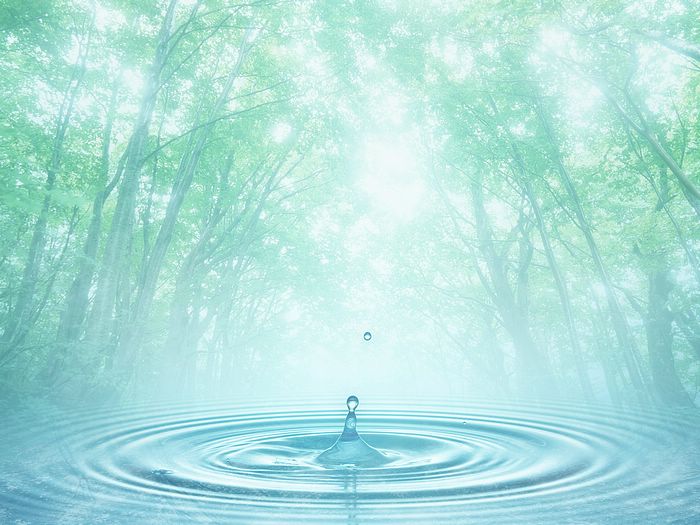 پیشرفت در علم نجوم و سنجش و تعیین زمان
نیاز به تقویم برای فعالیت های کشاورزی
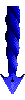 اختراع تقویم خورشیدی، تقسیم سال به 12 ماه 30 روزه
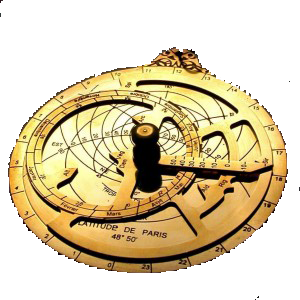 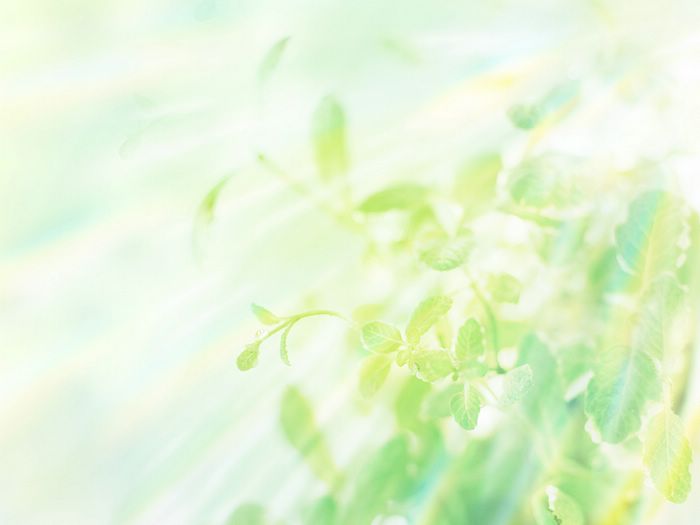 نام روزهای ماه در تقویم خورشیدی
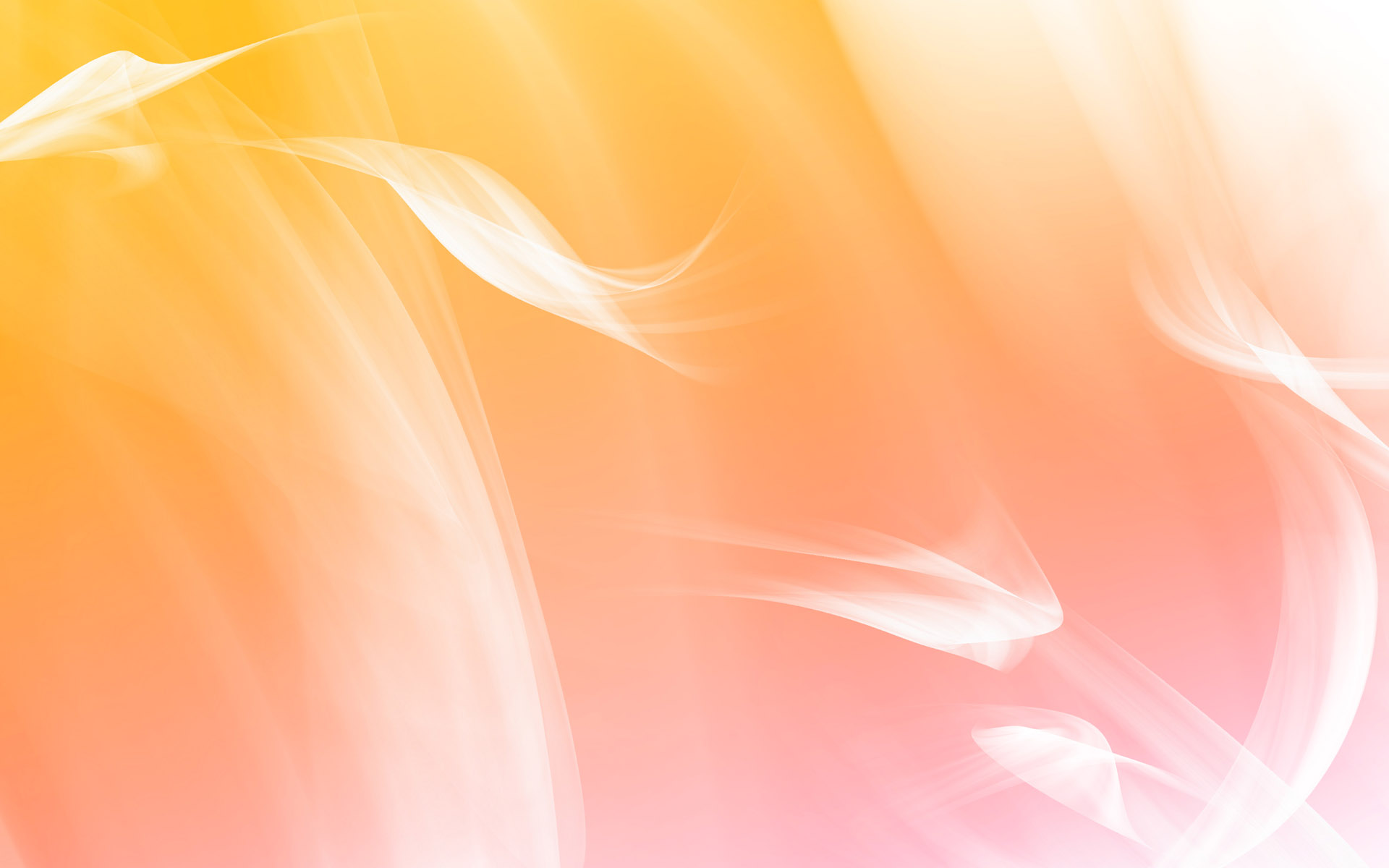 پیشرفت در علم پزشکی و شناخت خواص گیاهان دارویی
در کتاب اوستا از سه نوع پزشک جراح، پزشک معمولی و پزشک دعا نام برده شده است
تأسیس قدیمی ترین مدرسه پزشکی جهان توسط شاپور ساسانی
جُندی شاپور
پزشکی
شیمی
موسیقی
نجوم
ریاضیات
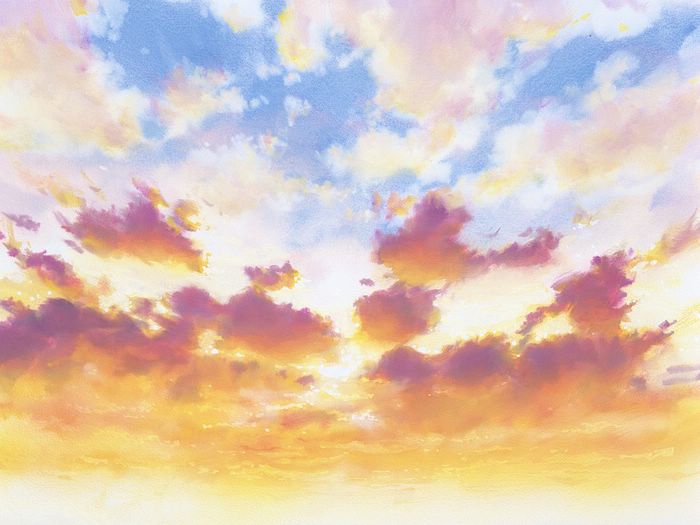 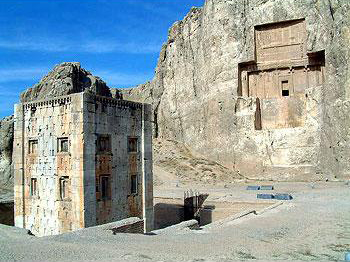 مدرسه جندی شاپور
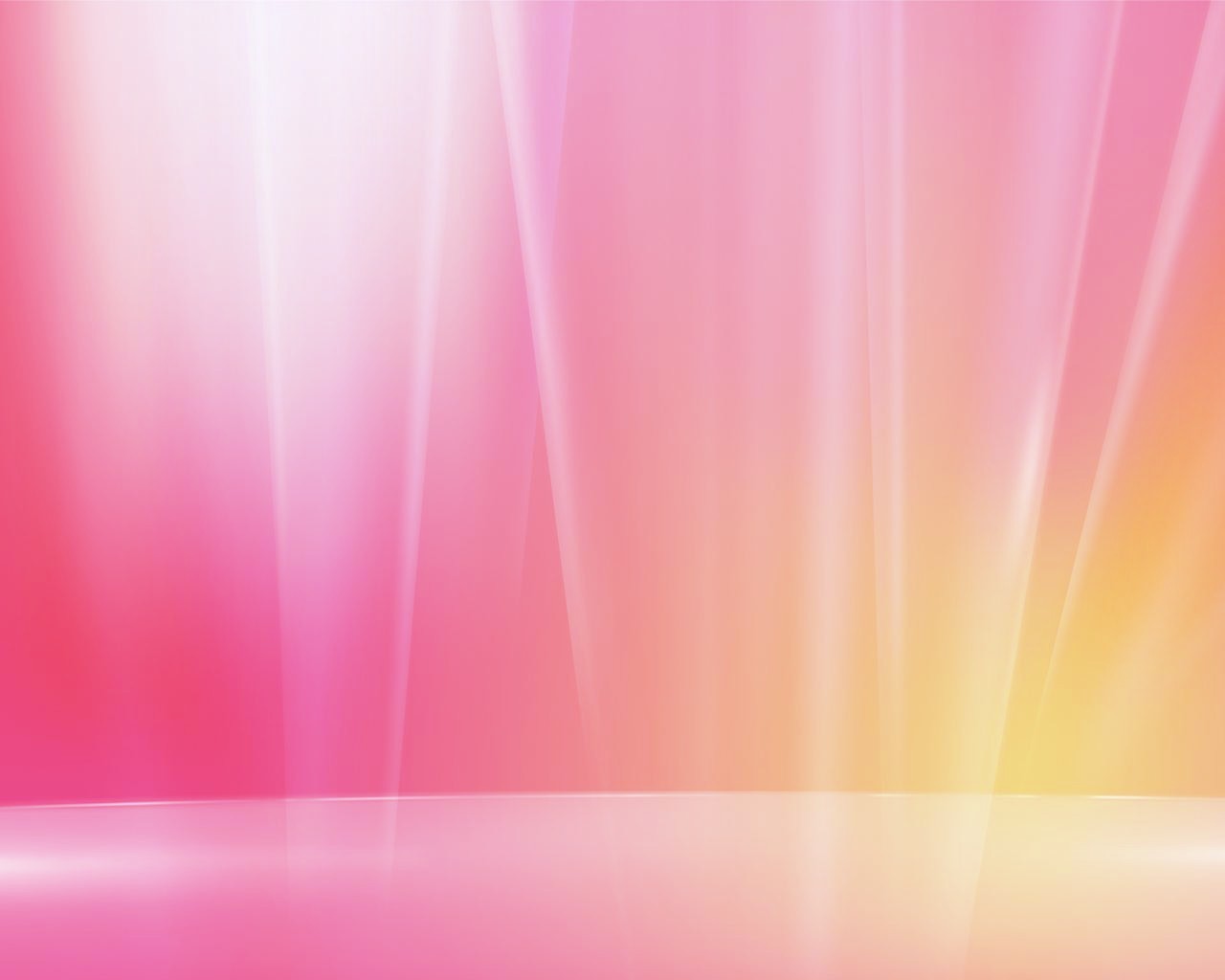 منبت کاری
سفالگری
پارچه بافی
قلم زنی
قالی بافی
حجاری
هنر
سنگ بری
فلزکاری
موسیقی
نقاشی
کاشی کاری
چرم سازی
زرگری
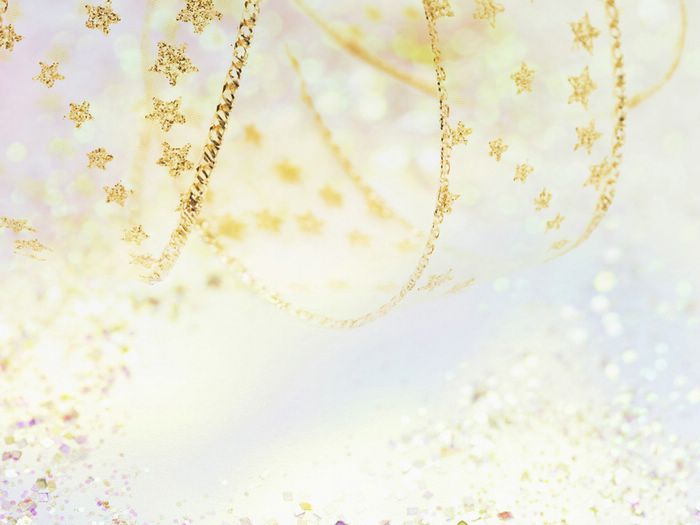 بعضی از آثار هنری دوره هخامنشی
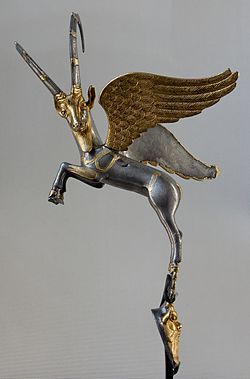 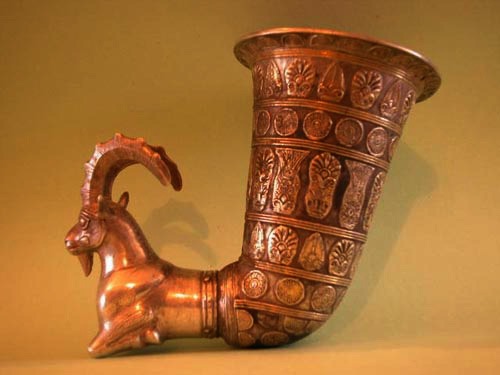 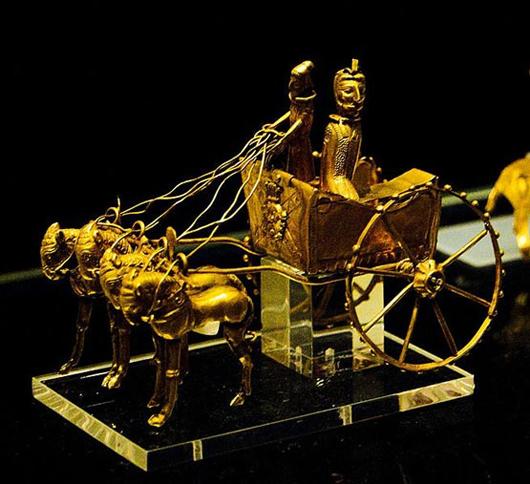 دسته گلدان بز طلایی
ریتون طلایی بز کوهی
ارابه طلایی
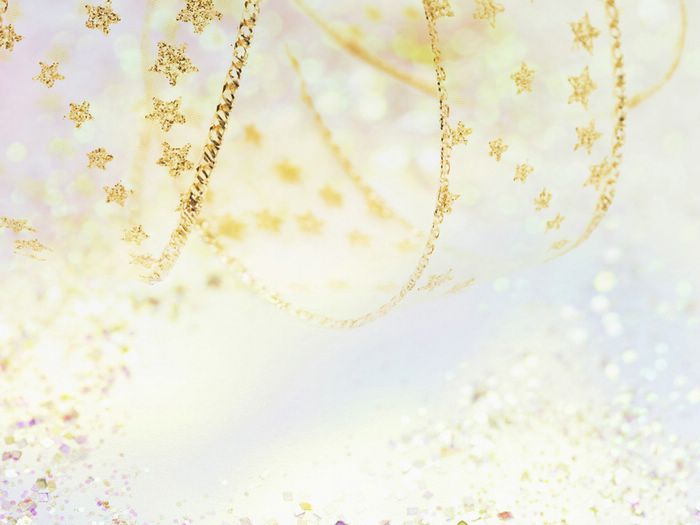 بعضی از آثار هنری دوره هخامنشی
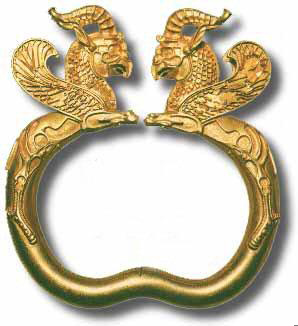 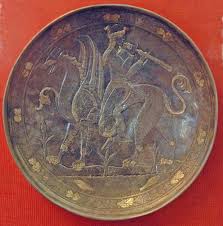 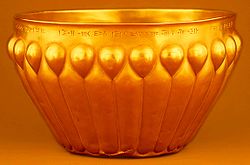 کاسه زرین
بشقاب زرین
بازوبند طلایی بز و پرنده هما
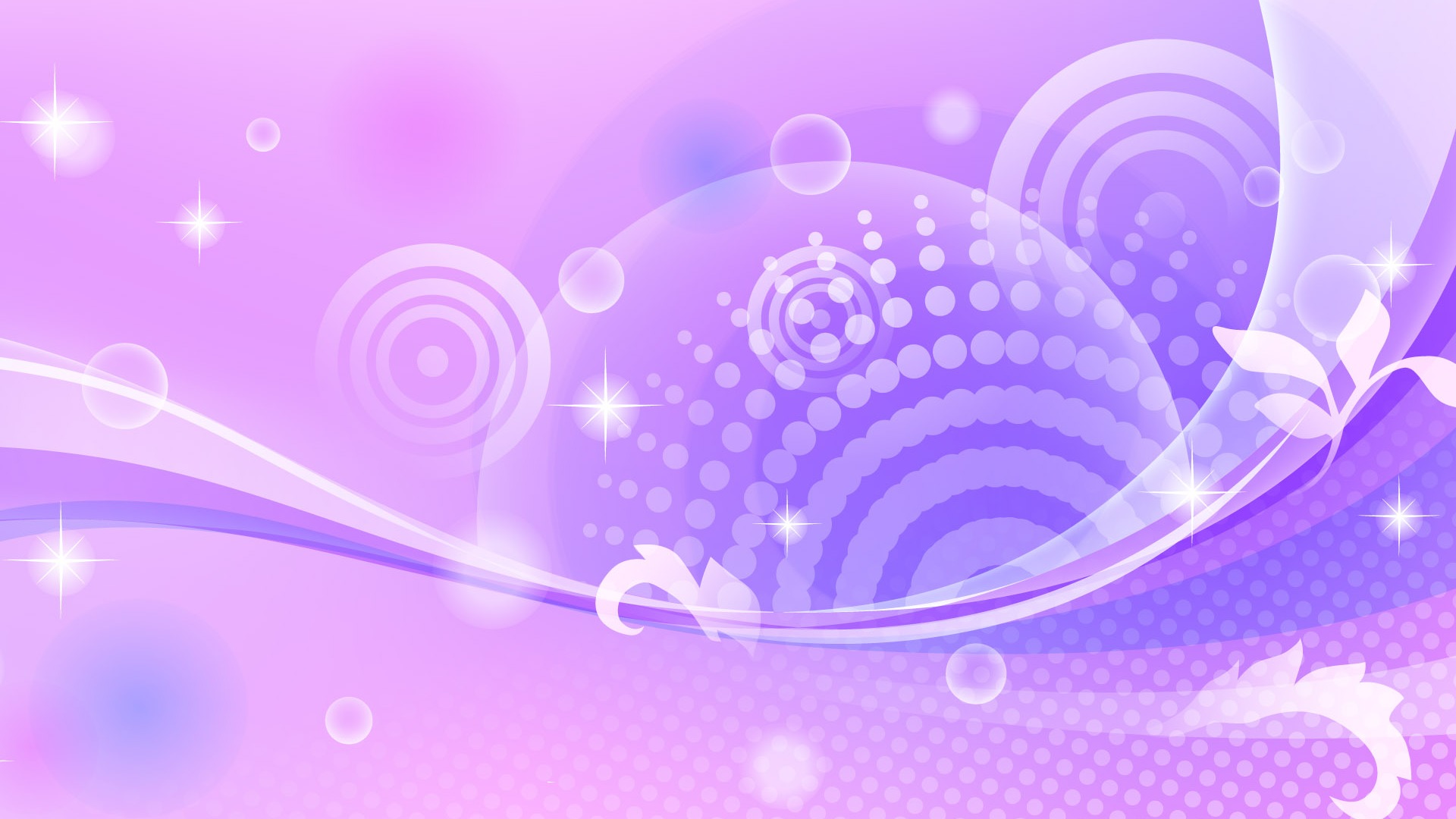 بعضی از آثار هنری دوره اشکانی
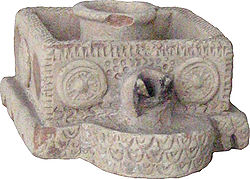 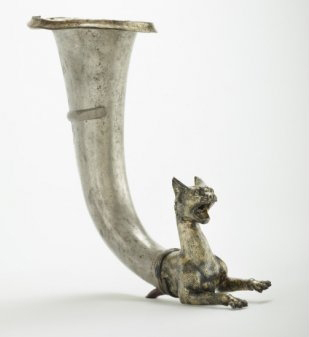 چراغ روغن سوز سرامیکی
ریتون نقره ای
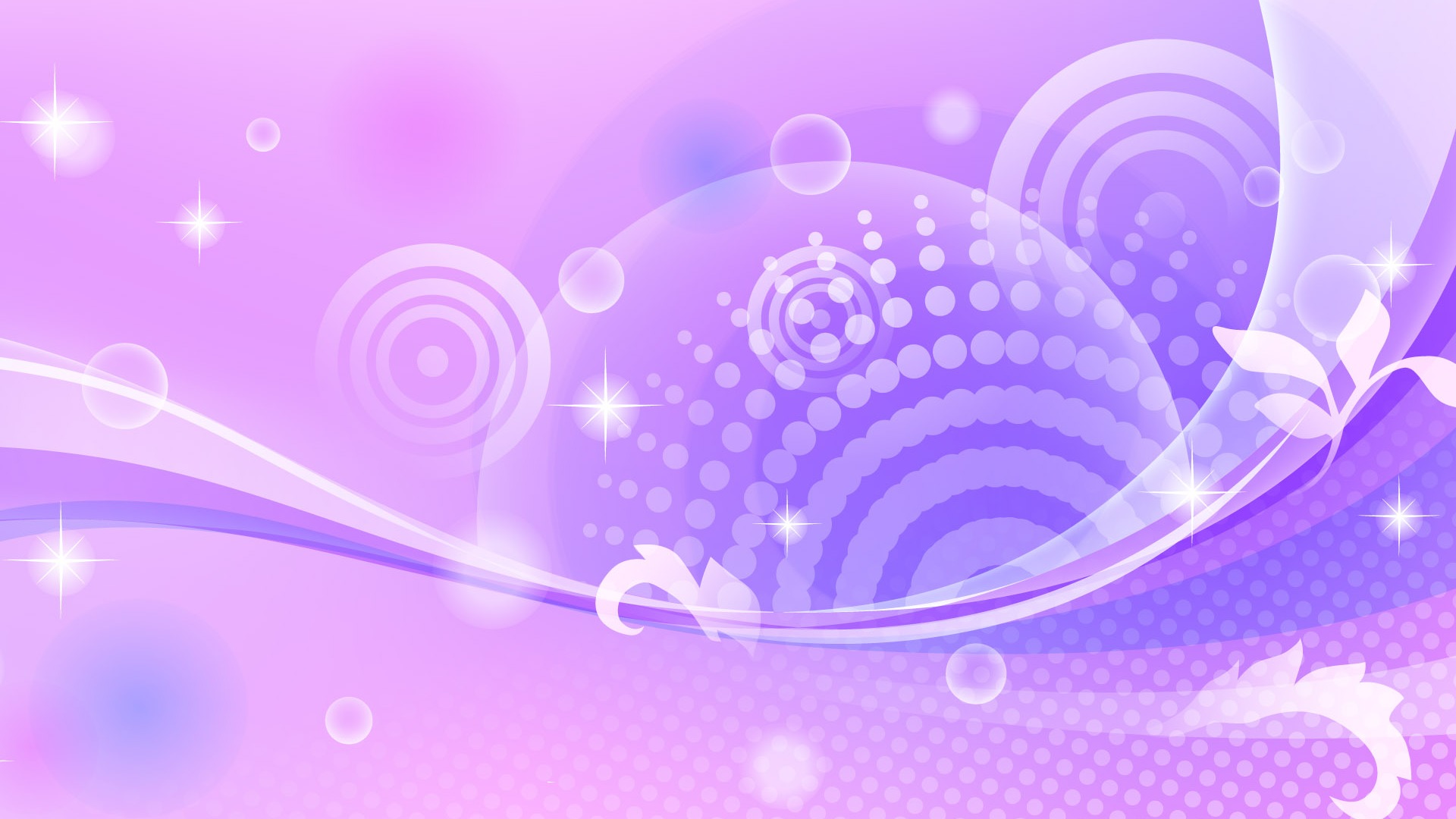 بعضی از آثار هنری دوره اشکانی
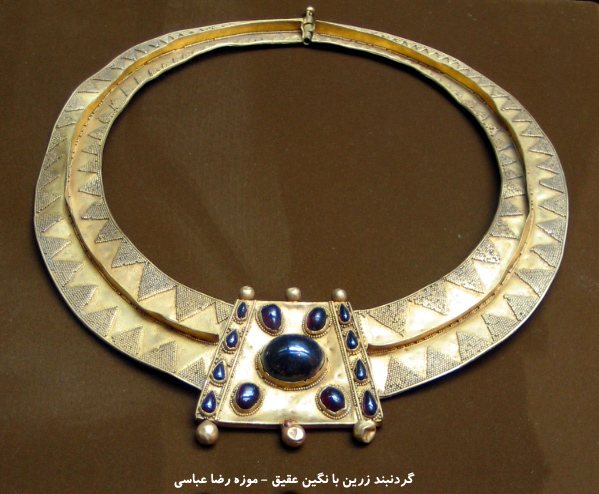 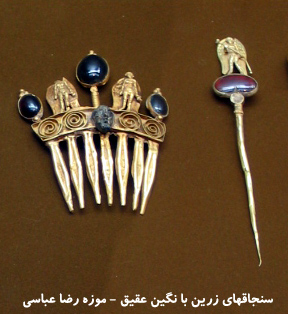 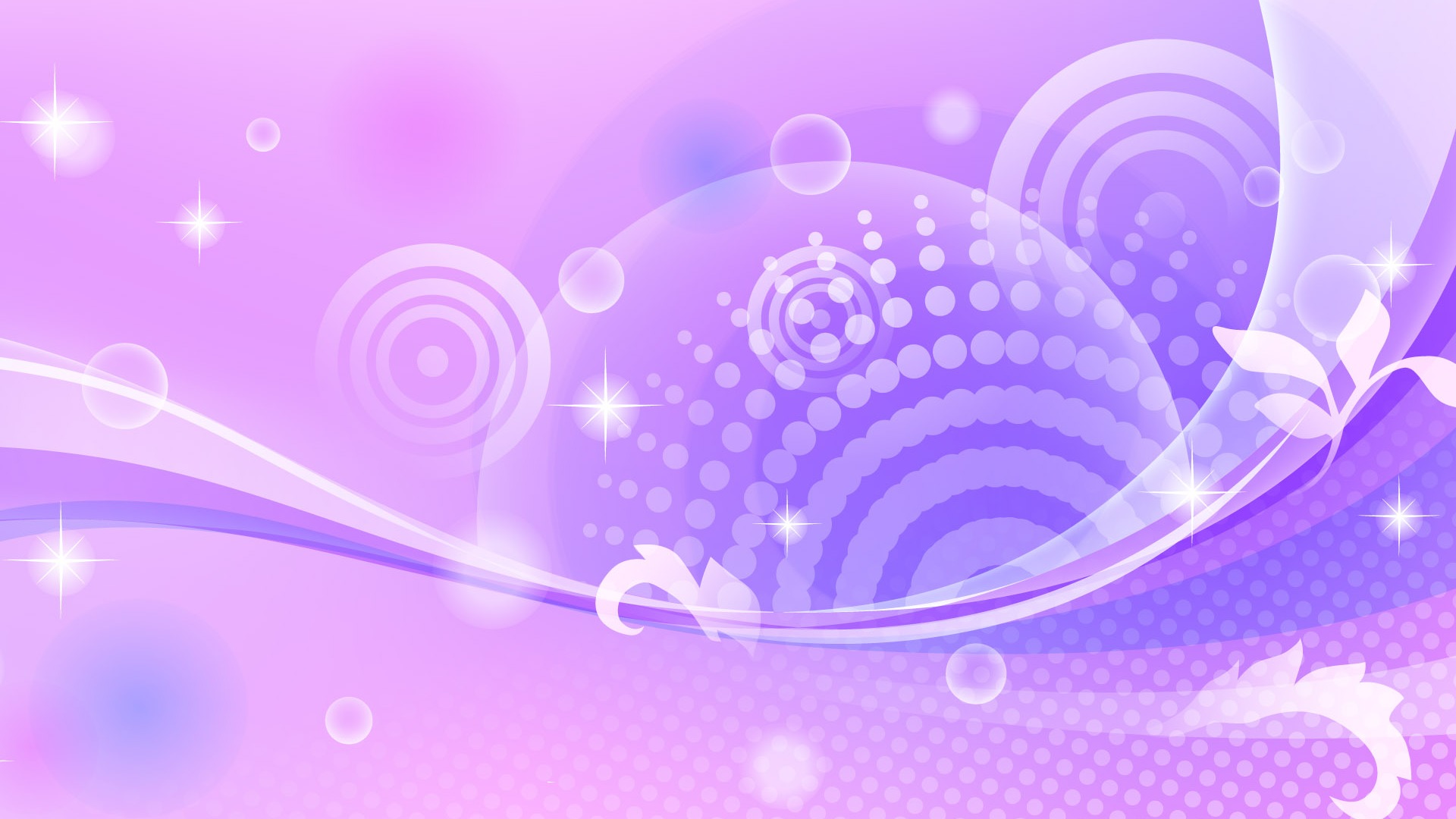 بعضی از آثار هنری دوره اشکانی
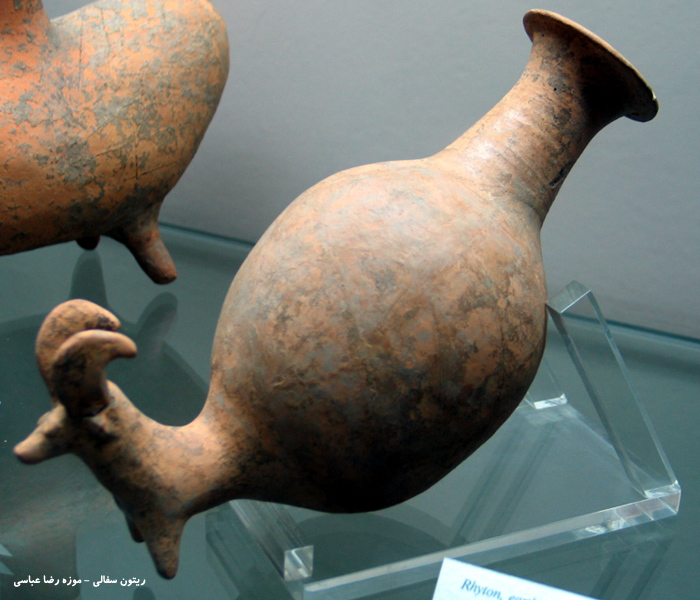 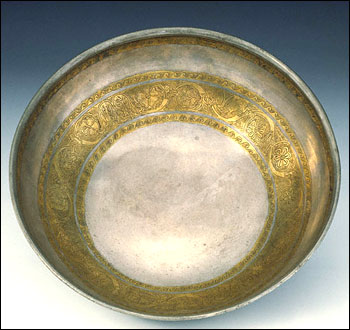 ظرفی از نقره و  طلا
ریتون سفالی
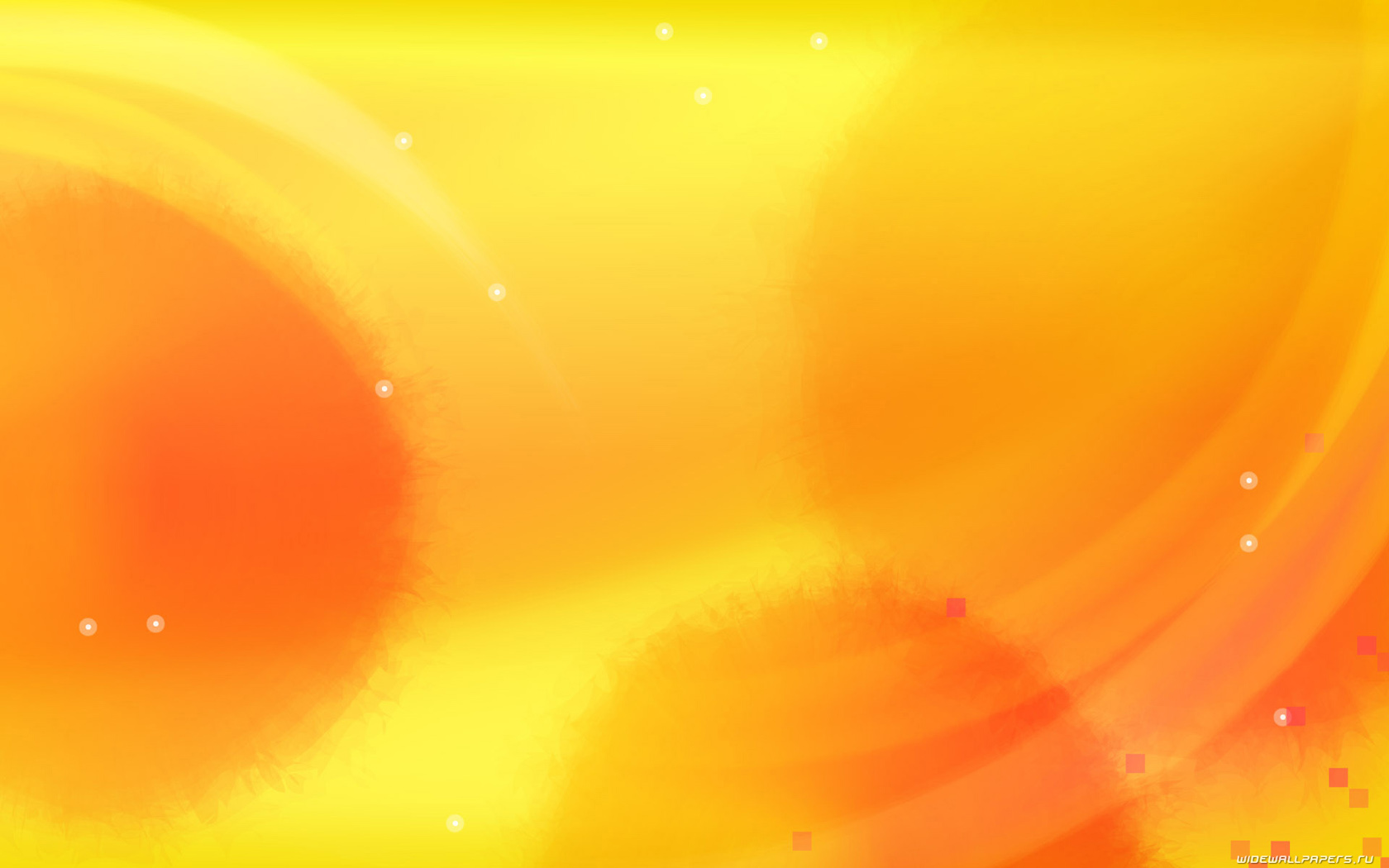 بعضی از آثار هنری دوره ساسانی
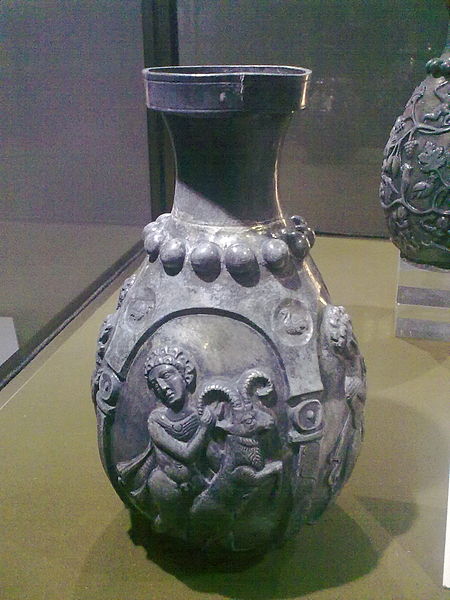 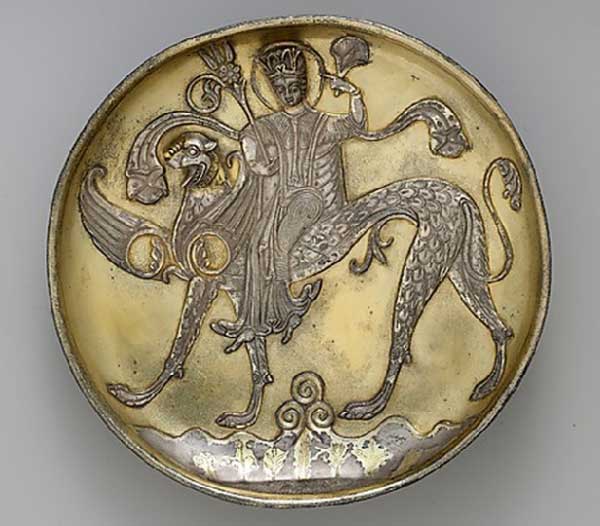 تنگ نقره خدای مهر
بشقاب نقره
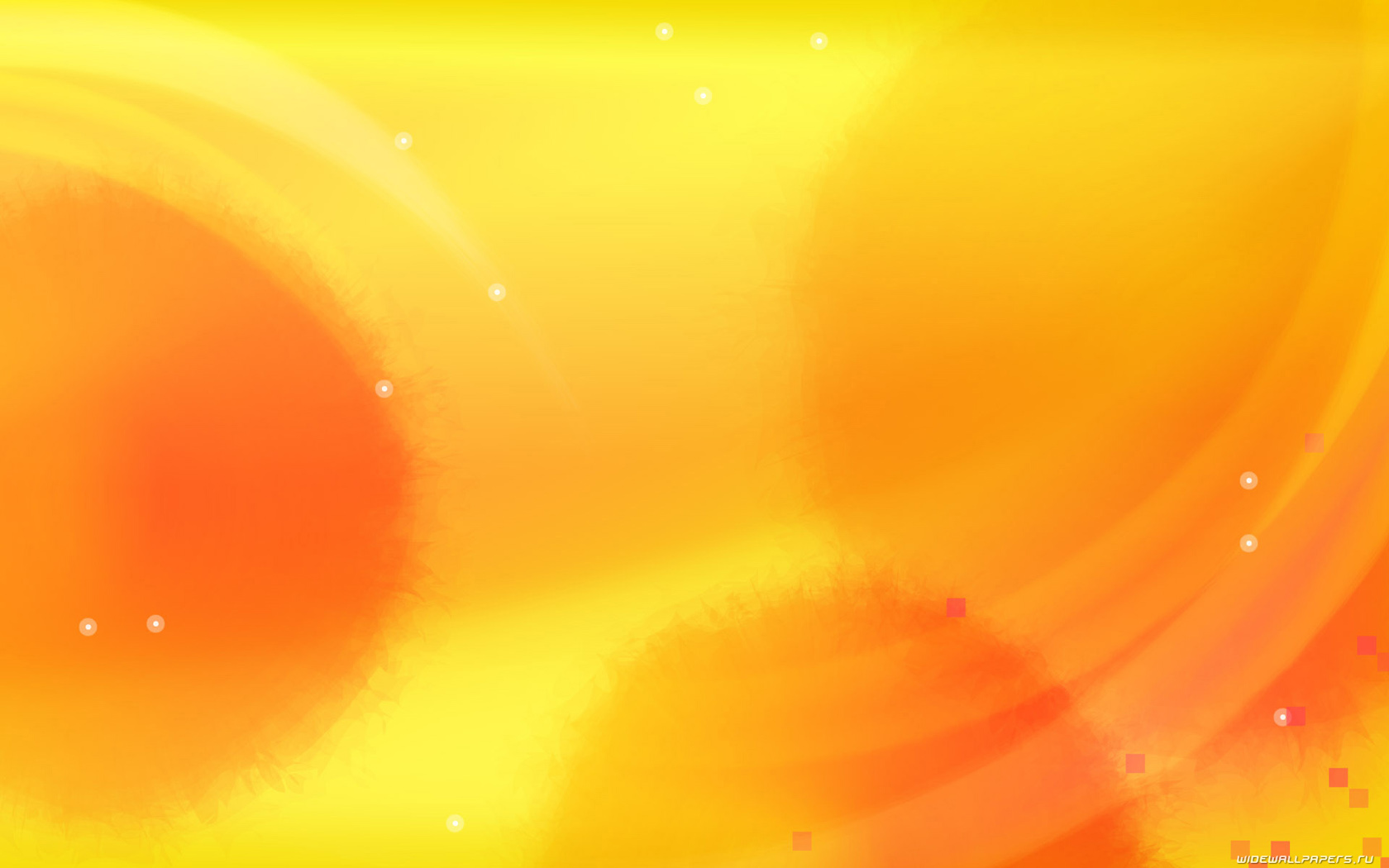 بعضی از آثار هنری دوره ساسانی
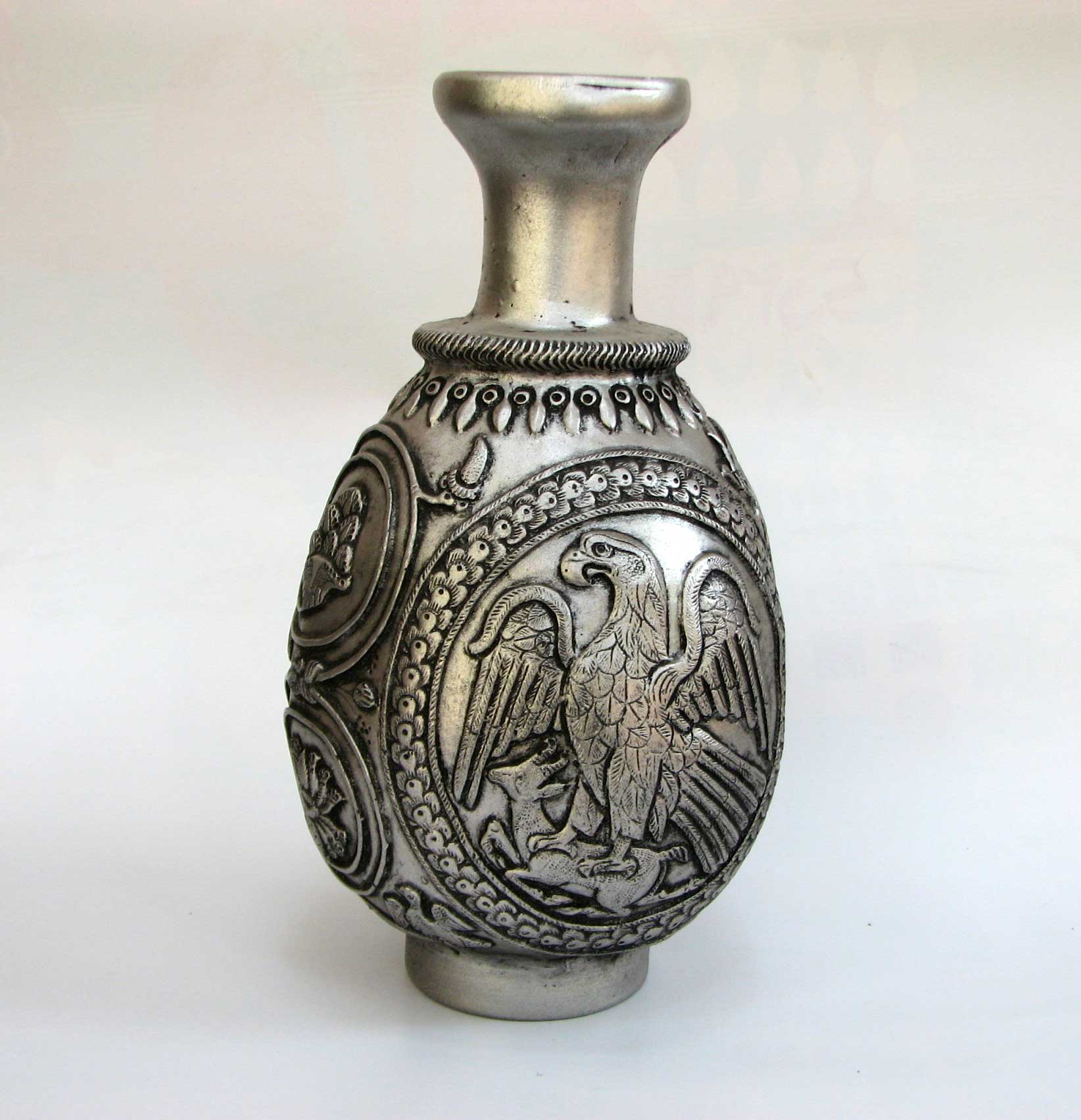 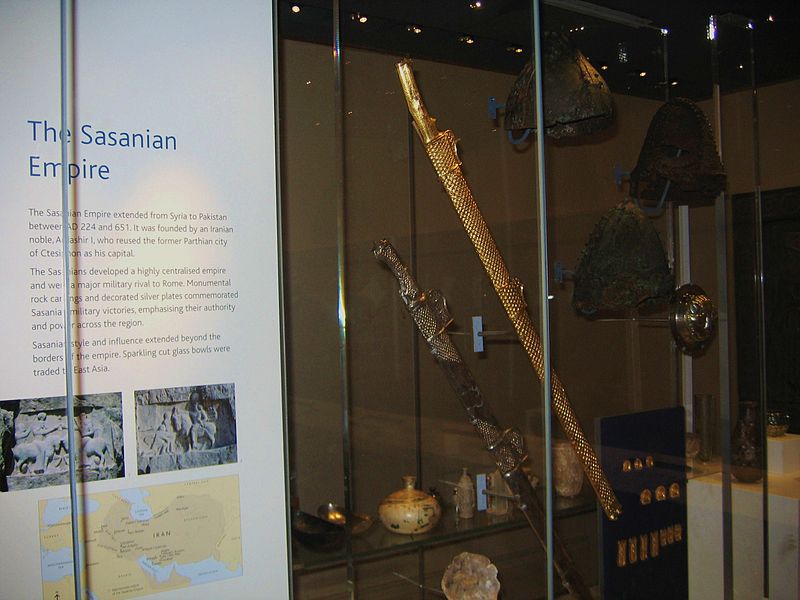 گلدان نقره
شمشیر طلای اردشیر بابکان، موزه لندن
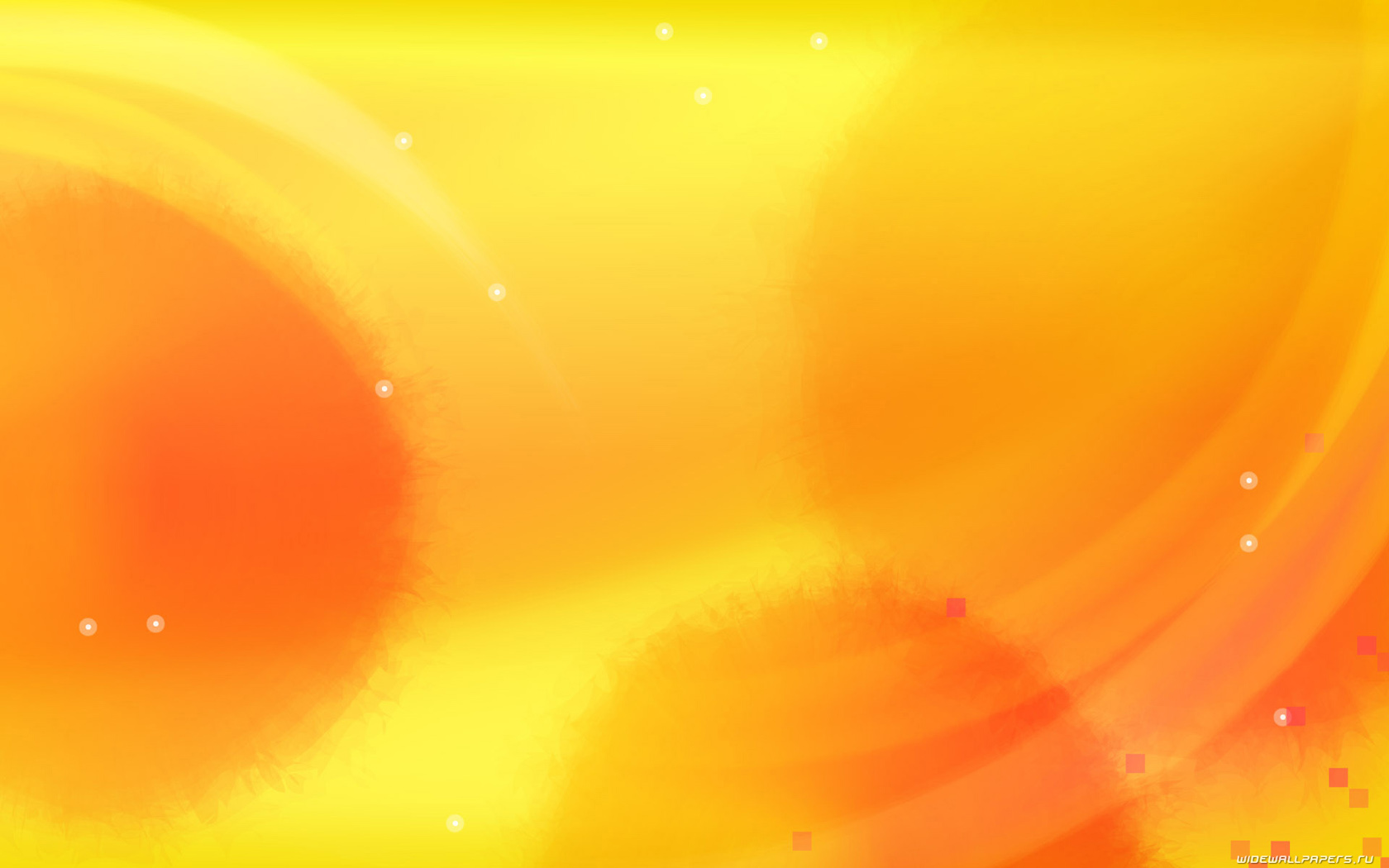 بعضی از آثار هنری دوره ساسانی
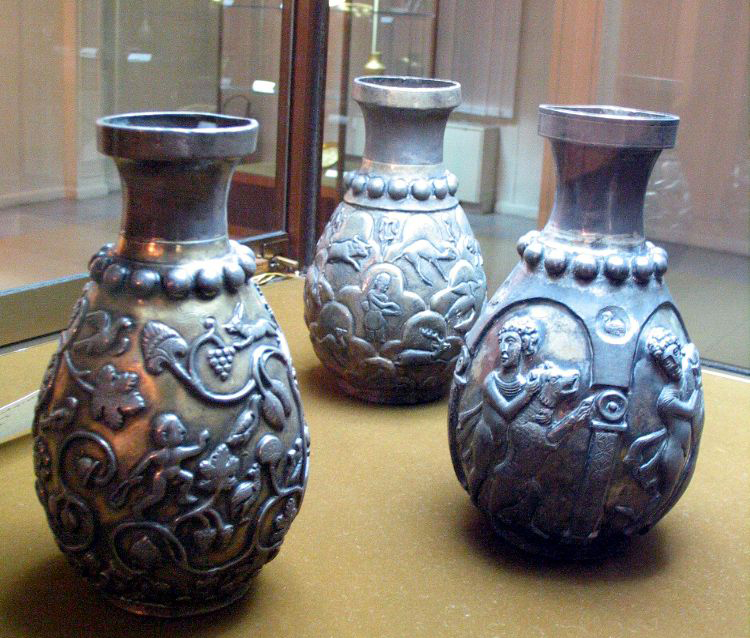 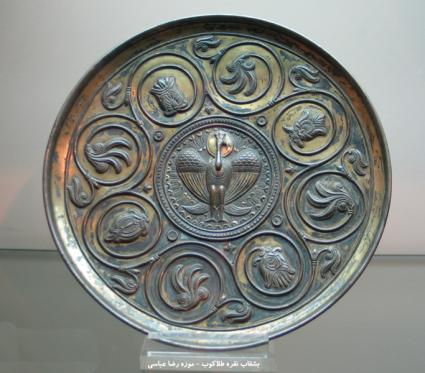 بشقاب نقره و طلاکوب
گلدان نقره و طلاکوب
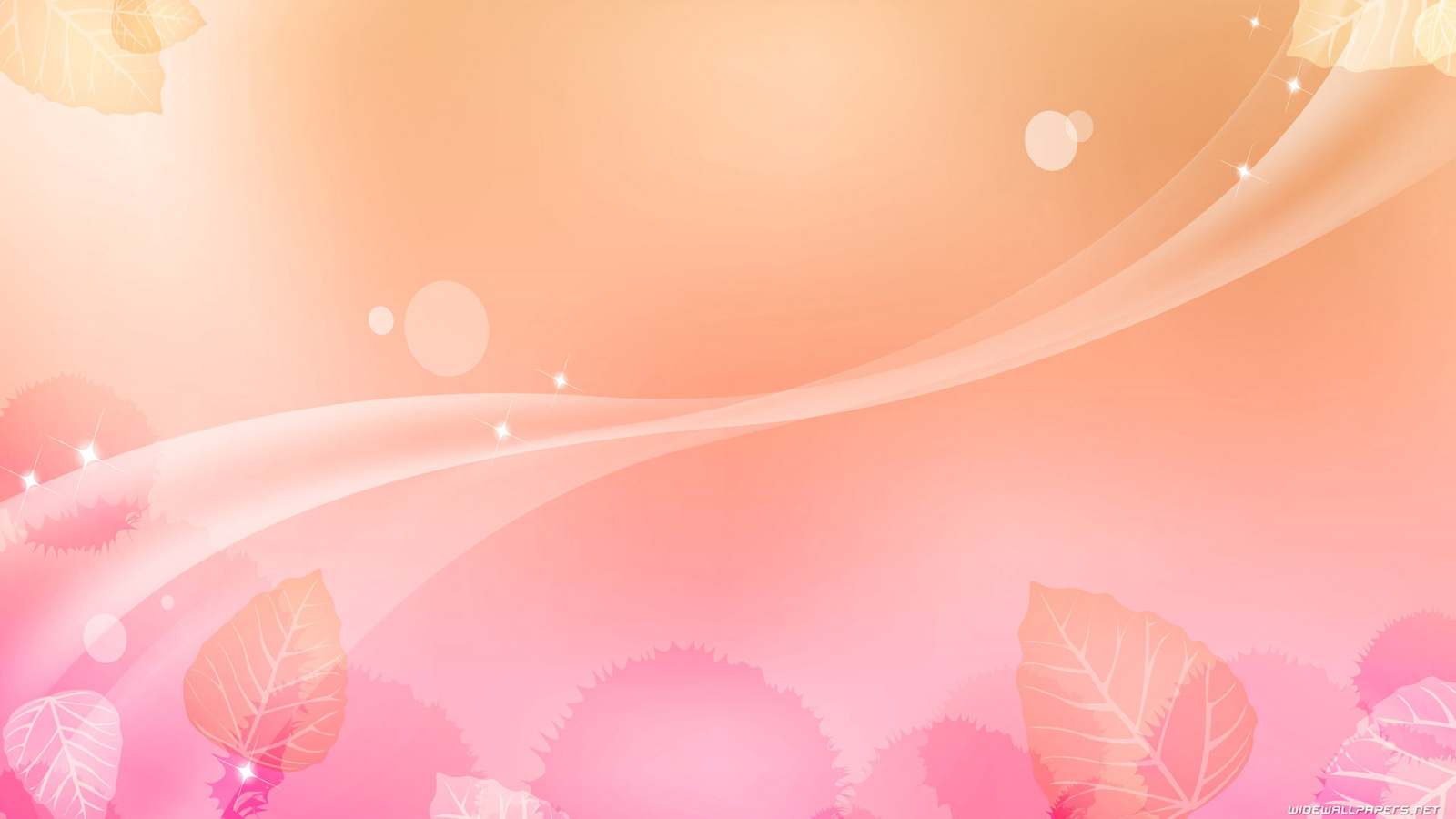 معماری
ایرانیان با توجه به شرایط آب و هوایی و مصالحی که در دسترس آنها بود خانه های خود را از سنگ، چوب و خشت می ساختند.
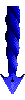 تأسیس امپراتوری های بزرگ و ساختن شهرها             ساختن بناهای بزرگ و باشکوه
کاخ
آتشکده
آرامگاه
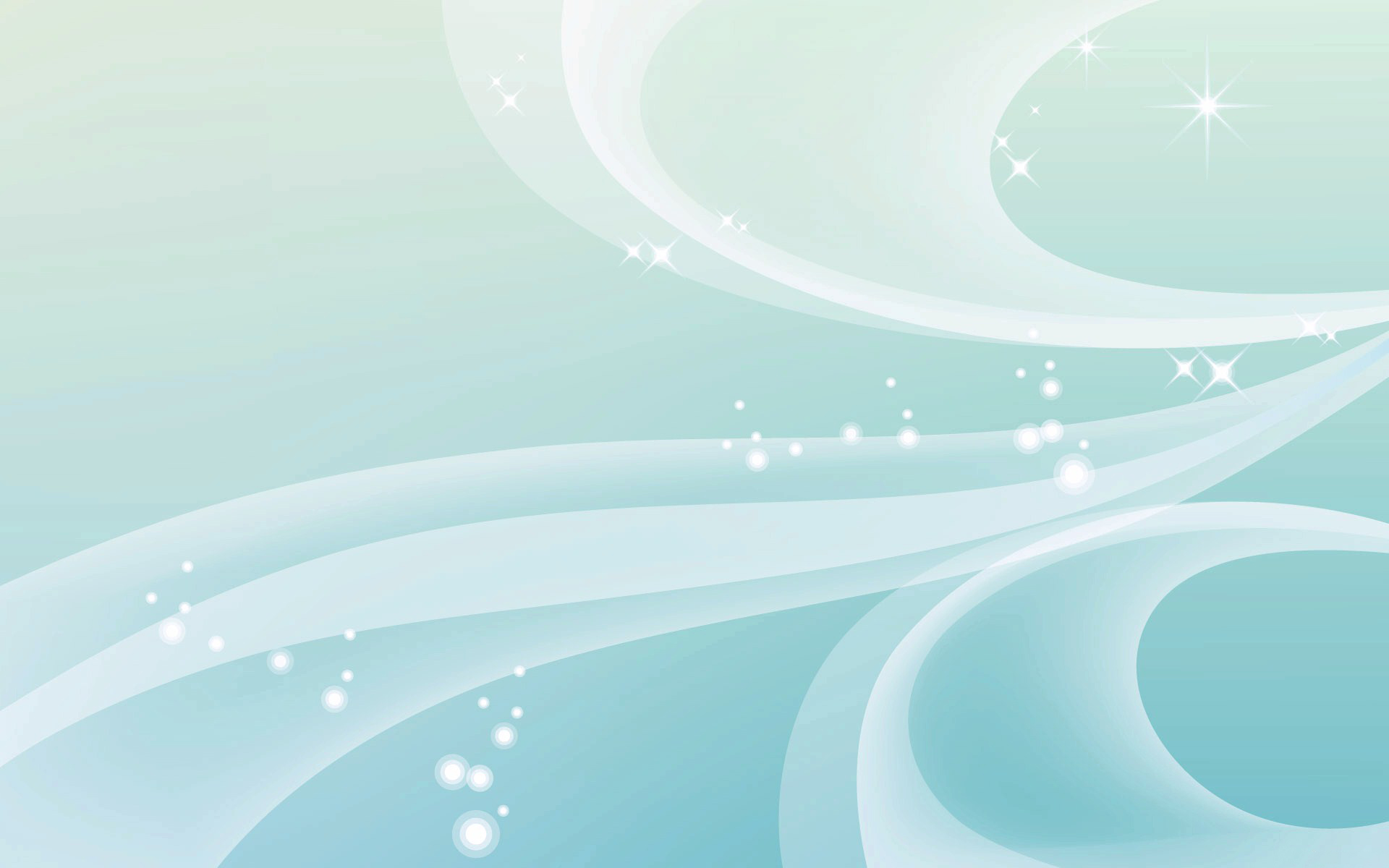 برخی از این بناها مانند تخت جمشید از نظر معماری، وسعت و عظمت شهرت جهانی دارند.
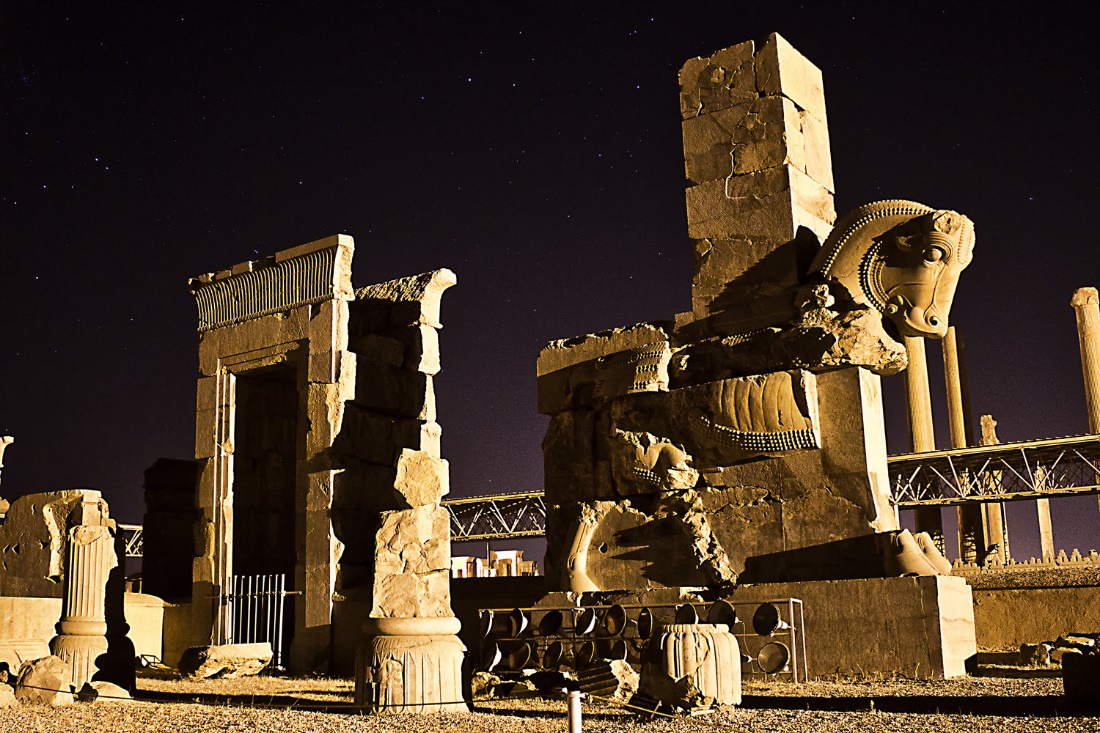 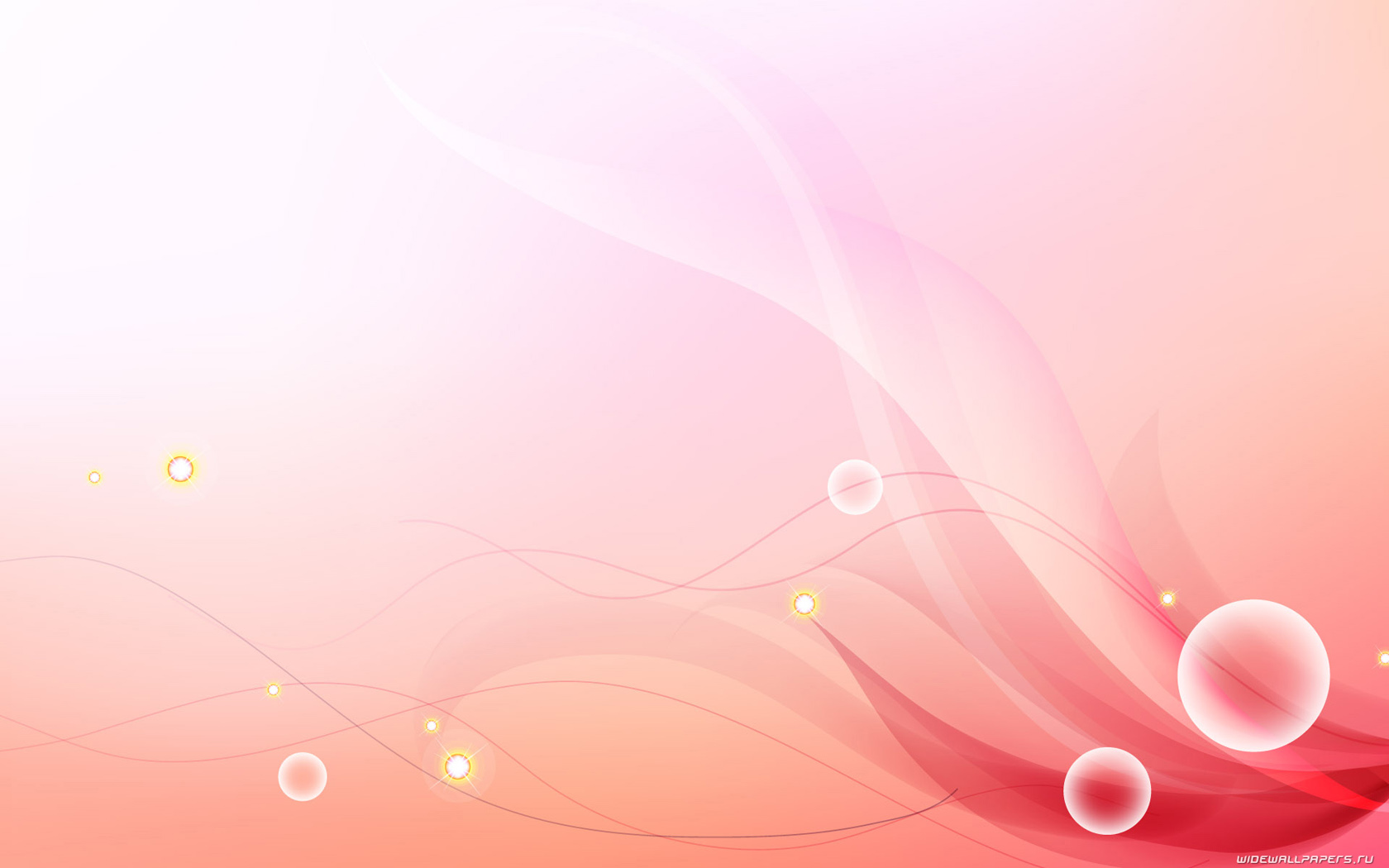 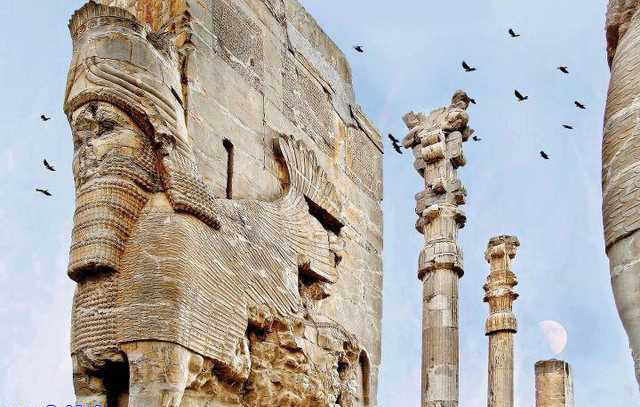 تخت جمشید
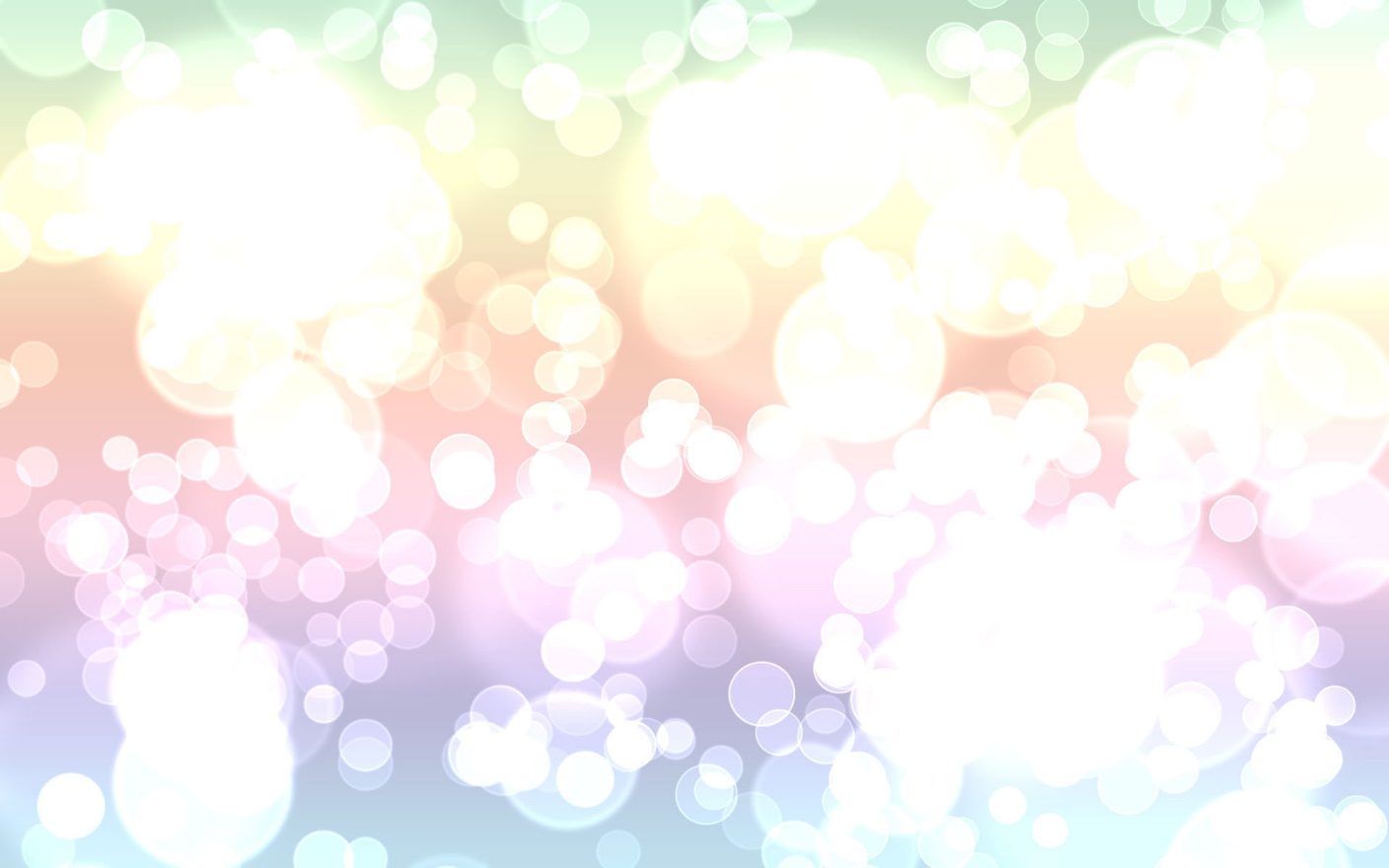 هگمتانه
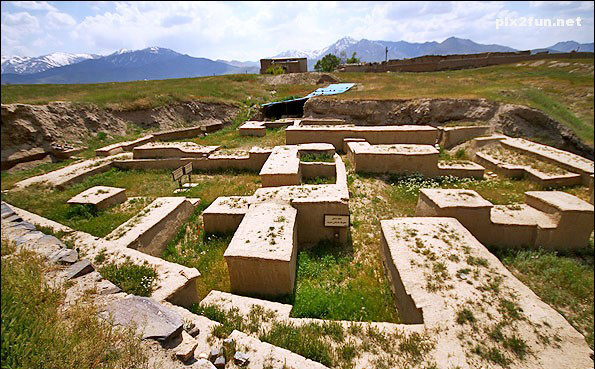 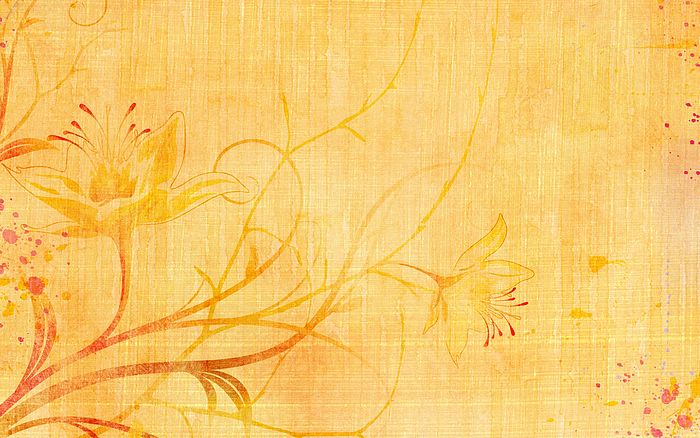 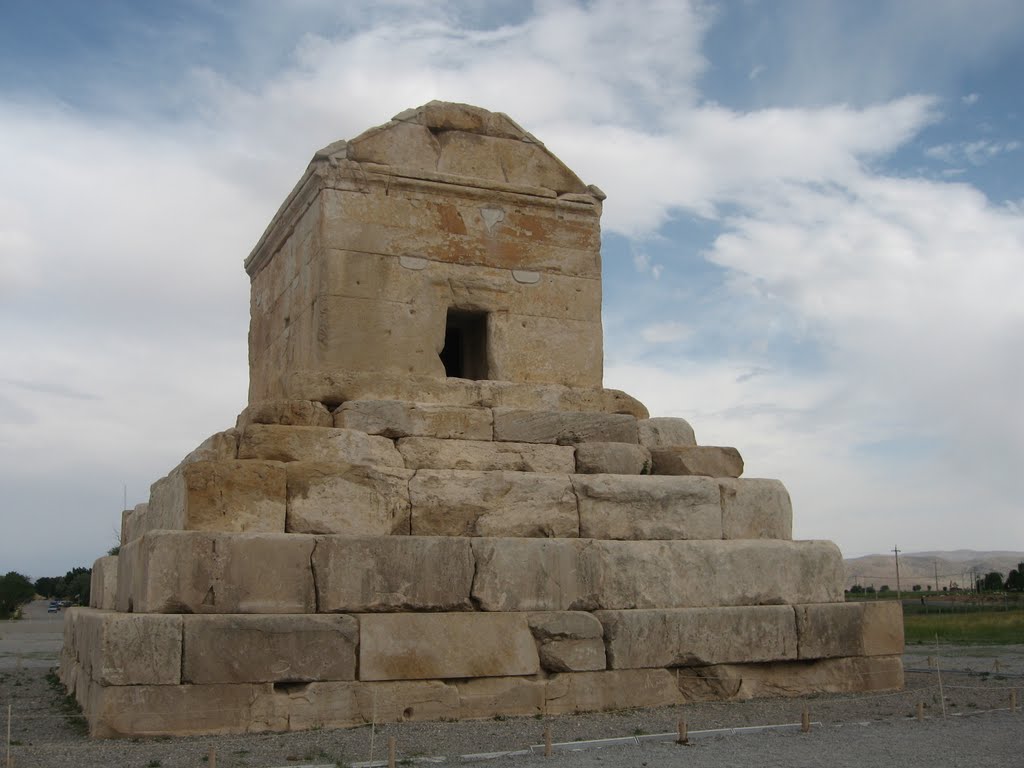 پاسارگاد
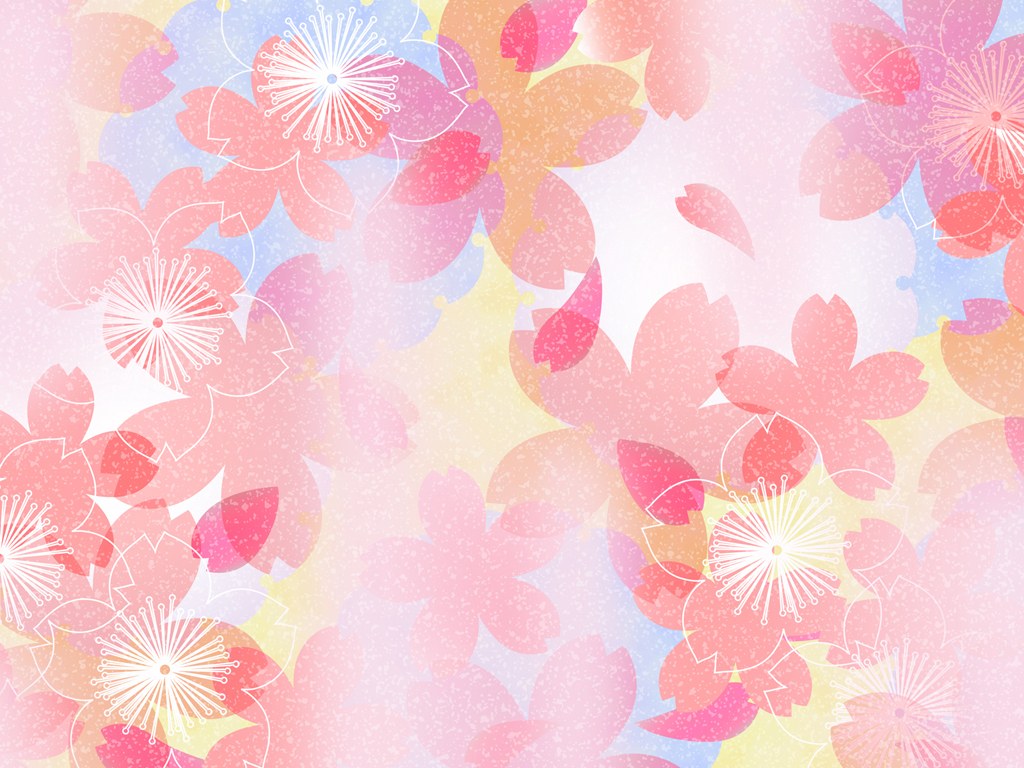 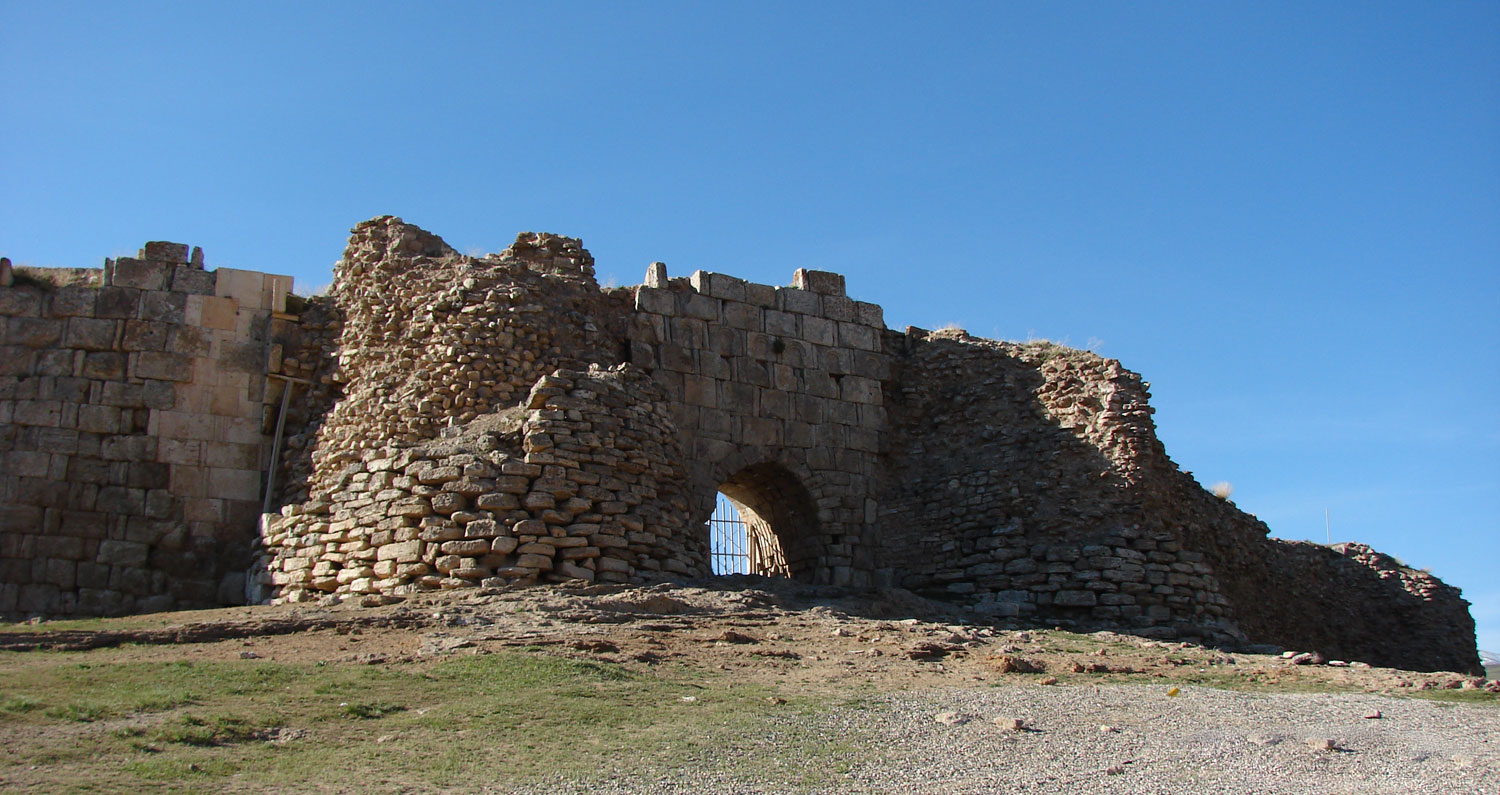 درب ورودی تخت سلیمان
آذربایجان غربی
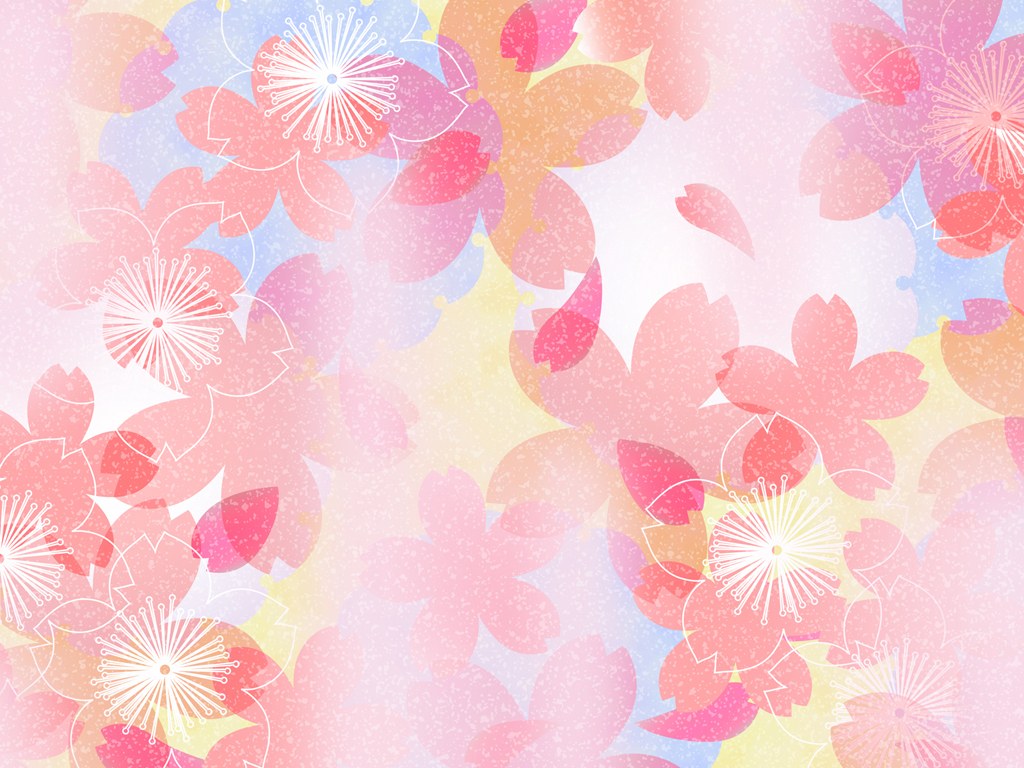 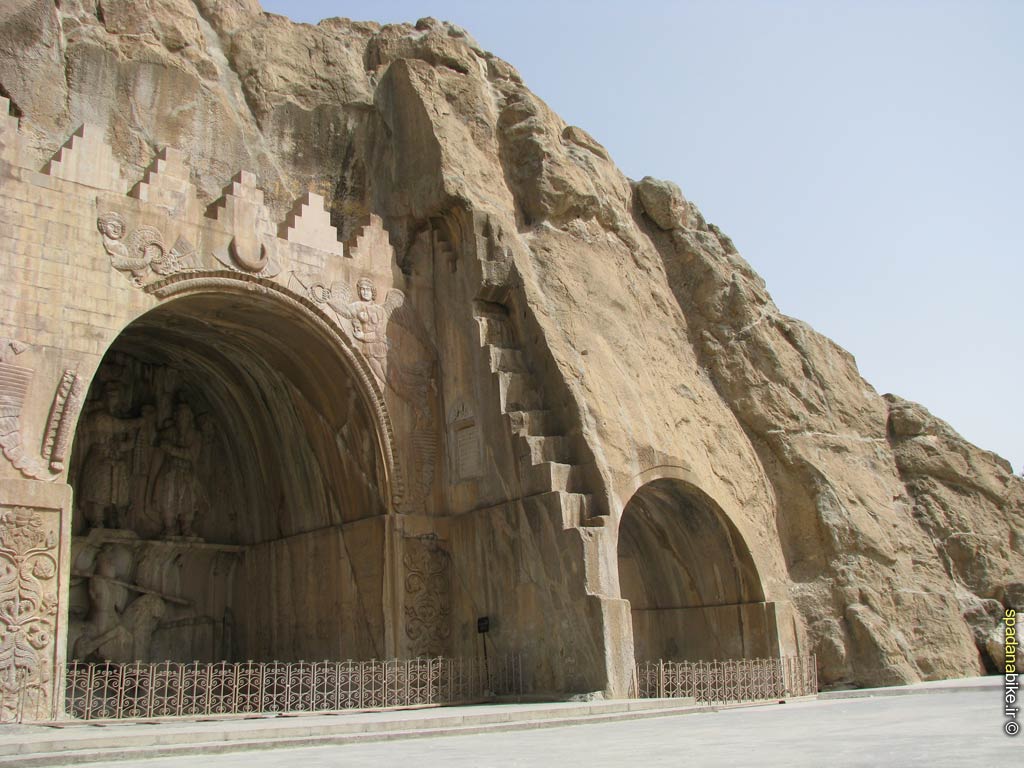 طاق بستان
کرمانشاه
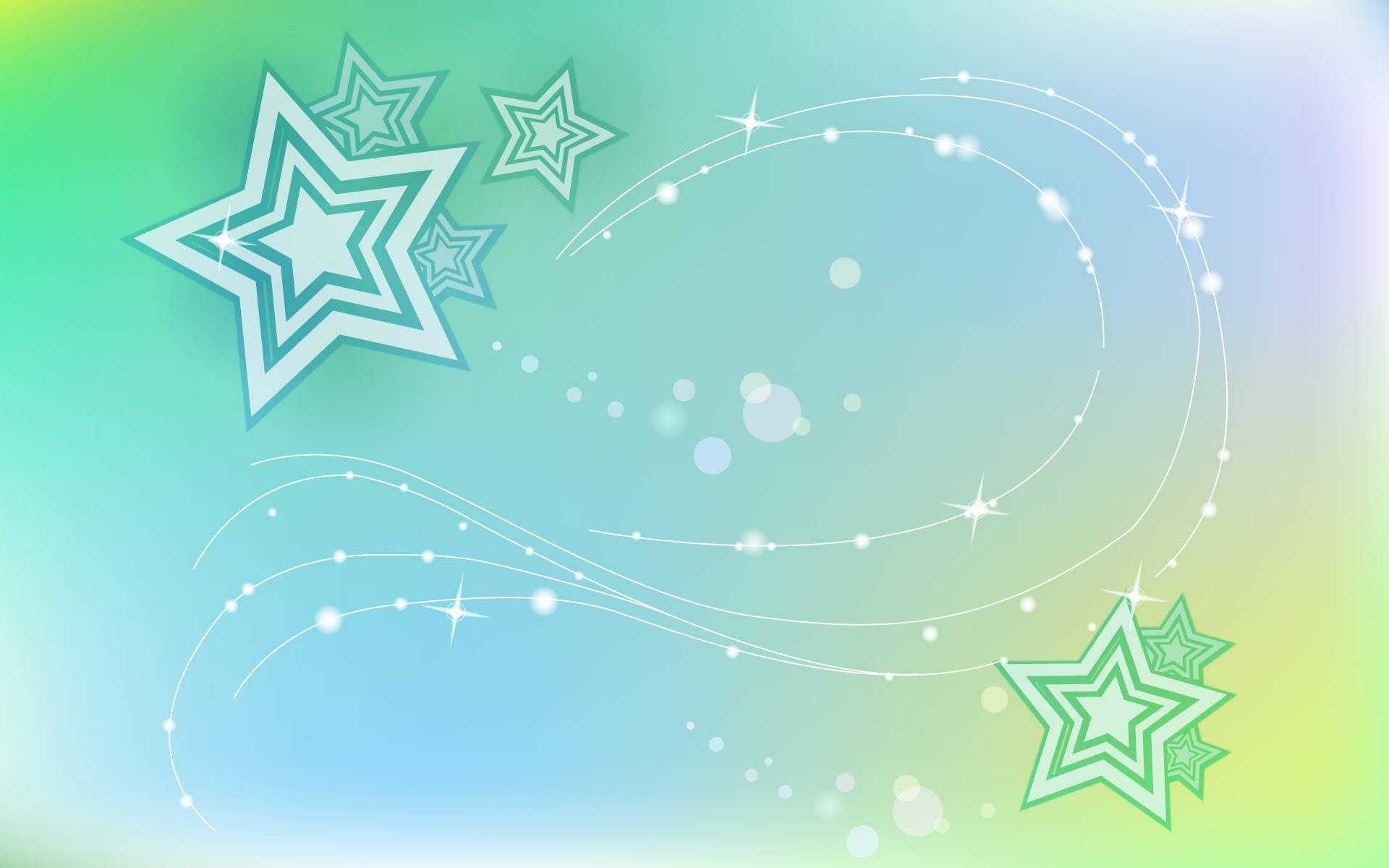 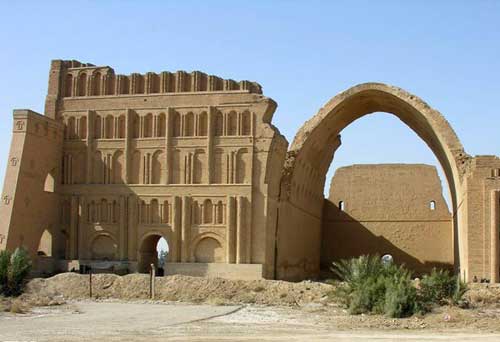 طاق کسری
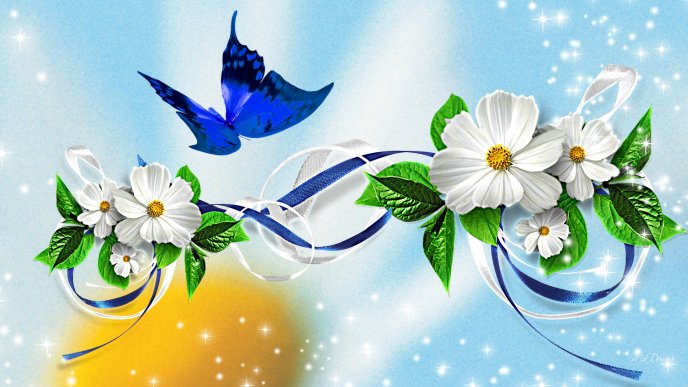 پایان